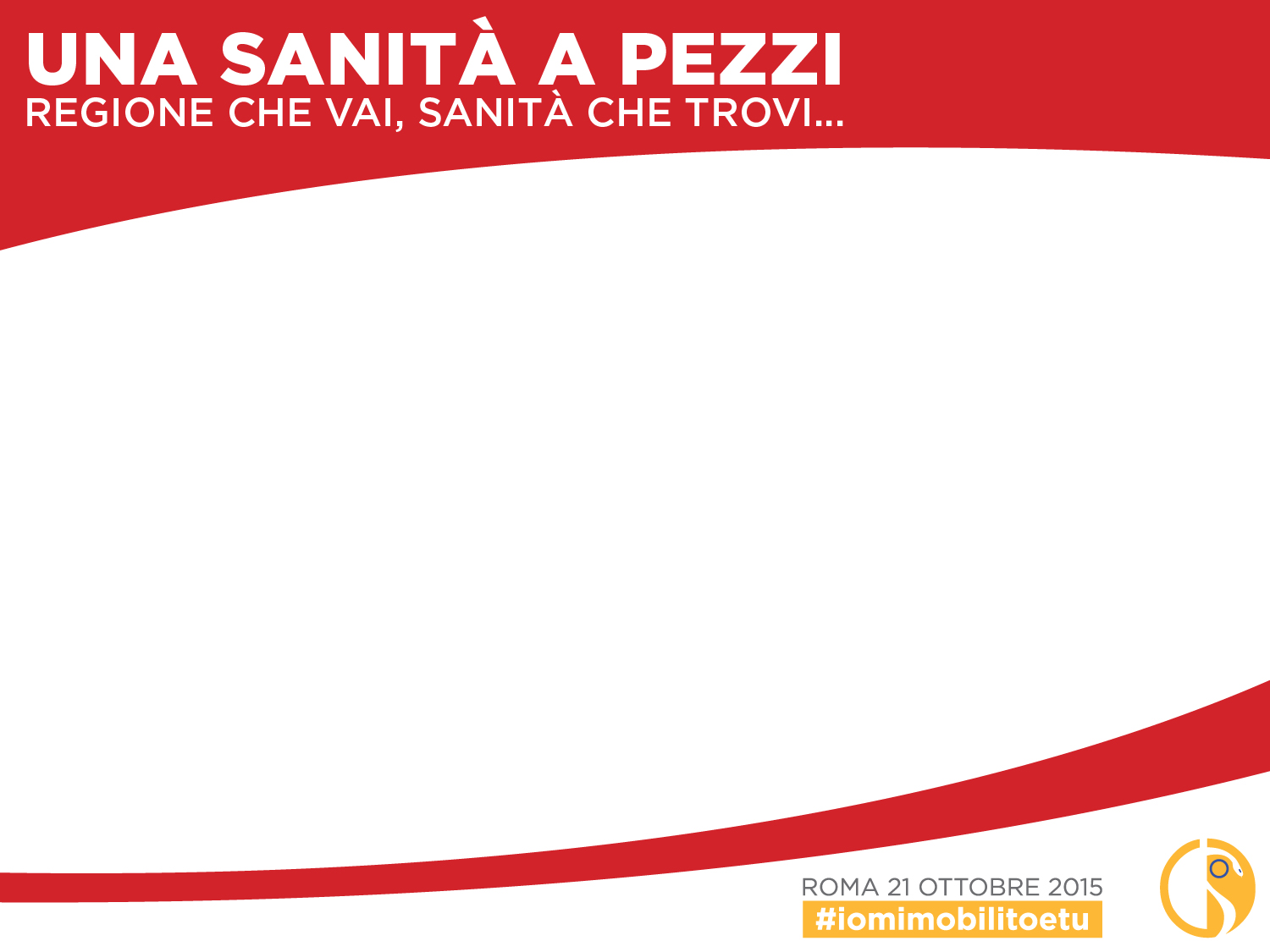 Ruolo del medico nell’evoluzione della sanità per la cure delle persone
Breve cenno storico sull’ evoluzione del ruolo del medico
Art. 3  del Nuovo CDM
Valore del Codice Deontologico
“L’assalto alla diligenza”
Le condizioni di disagio della professione
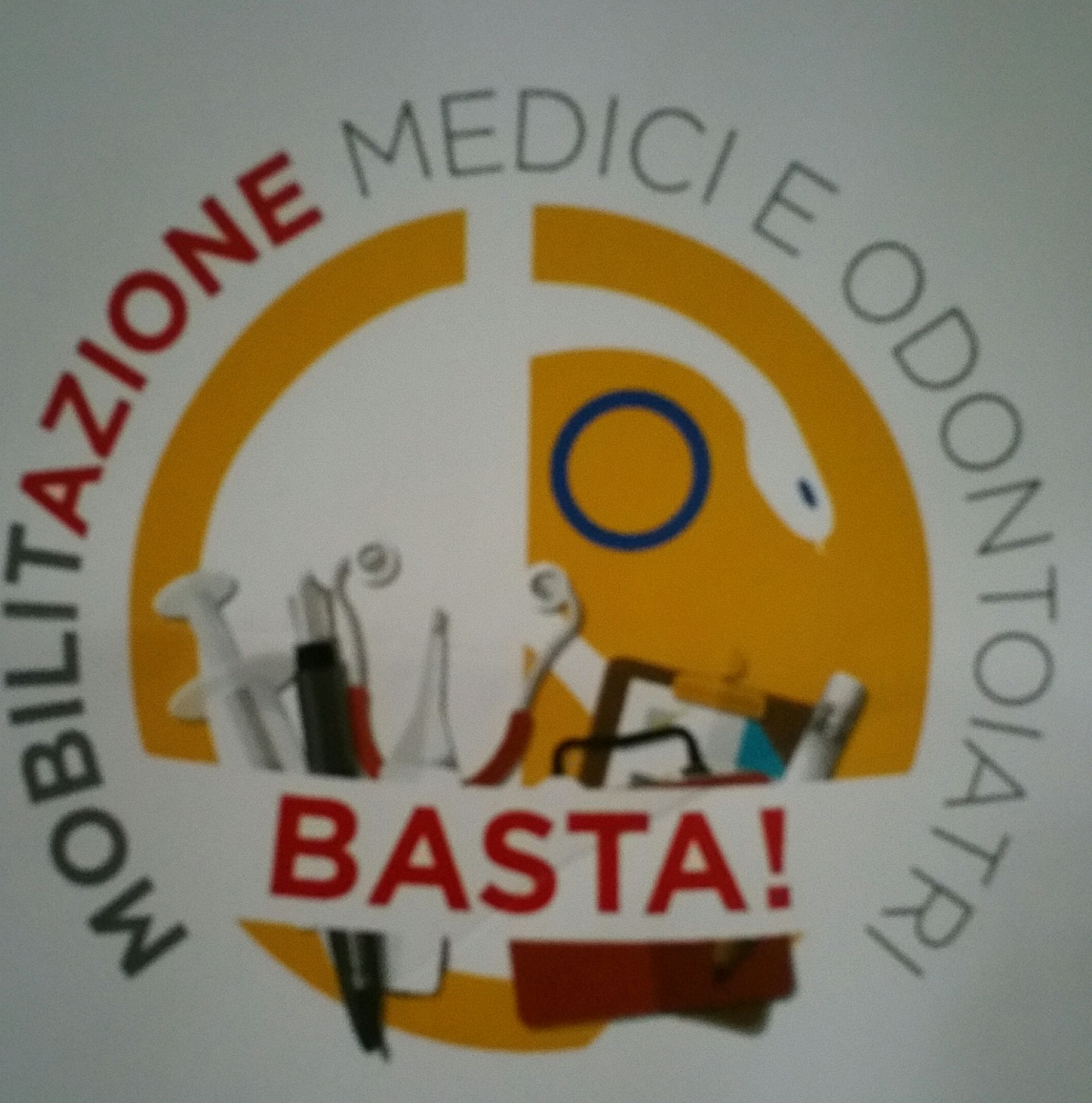 Conte ‘15
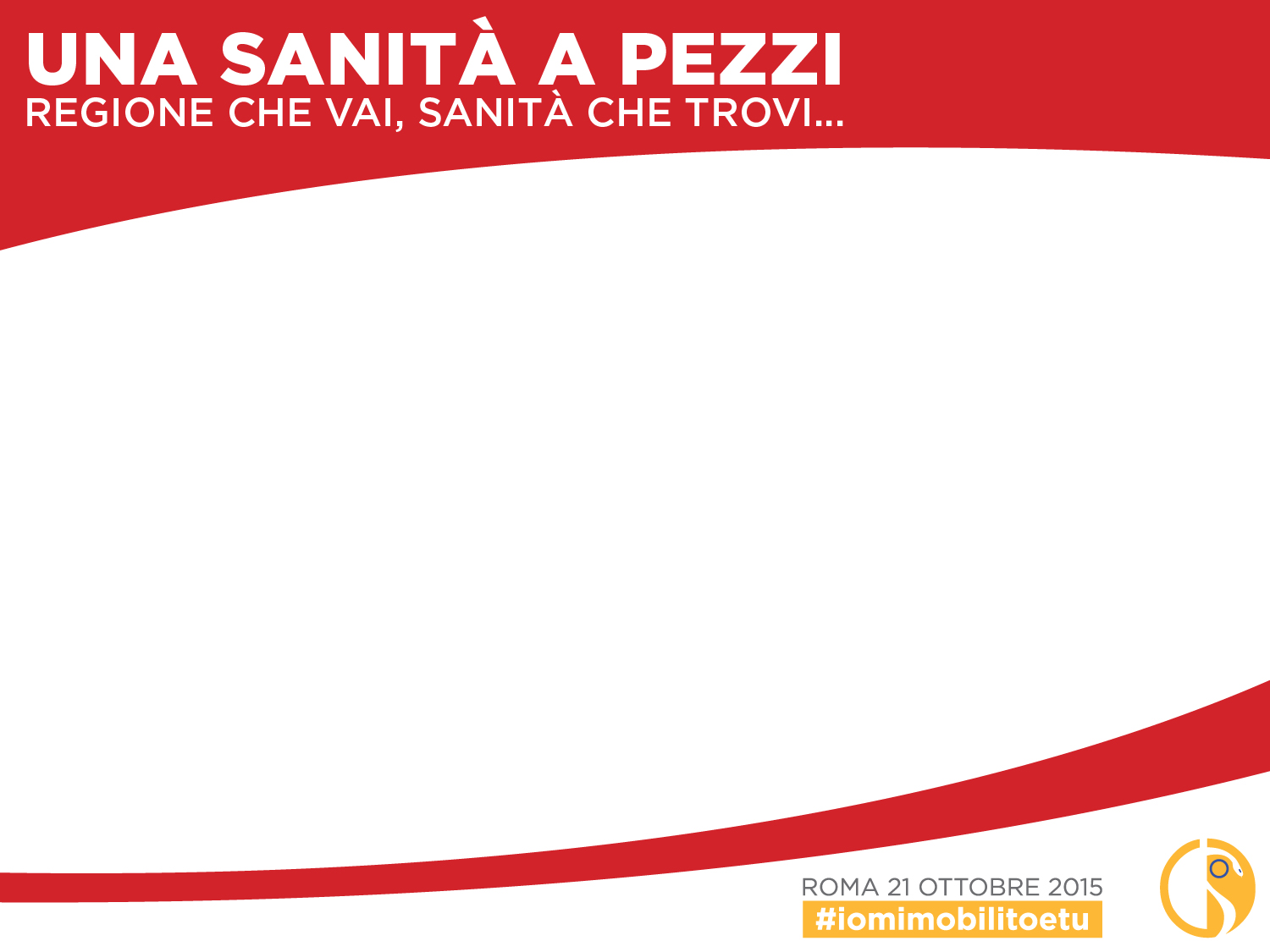 In Italia  la dominanza (in termini di duplice significato: tecnico-organizzativo e giuridico) del medico-chirurgo fu limitata per la prima volta dall’art. 99 del T.U. delle leggi sanitarie (R.D. 27 luglio 1934), mediante il riconoscimento legale «delle professioni ausiliarie di levatrice, assistente sanitaria e infermiera diplomata».
Si costituiva così la scala gerarchica degli operatori sanitari, posti su tre gradini ben distinti: le professioni principali, le professioni sanitarie ausiliarie, le arti ausiliarie delle professioni sanitarie
Conte ‘15
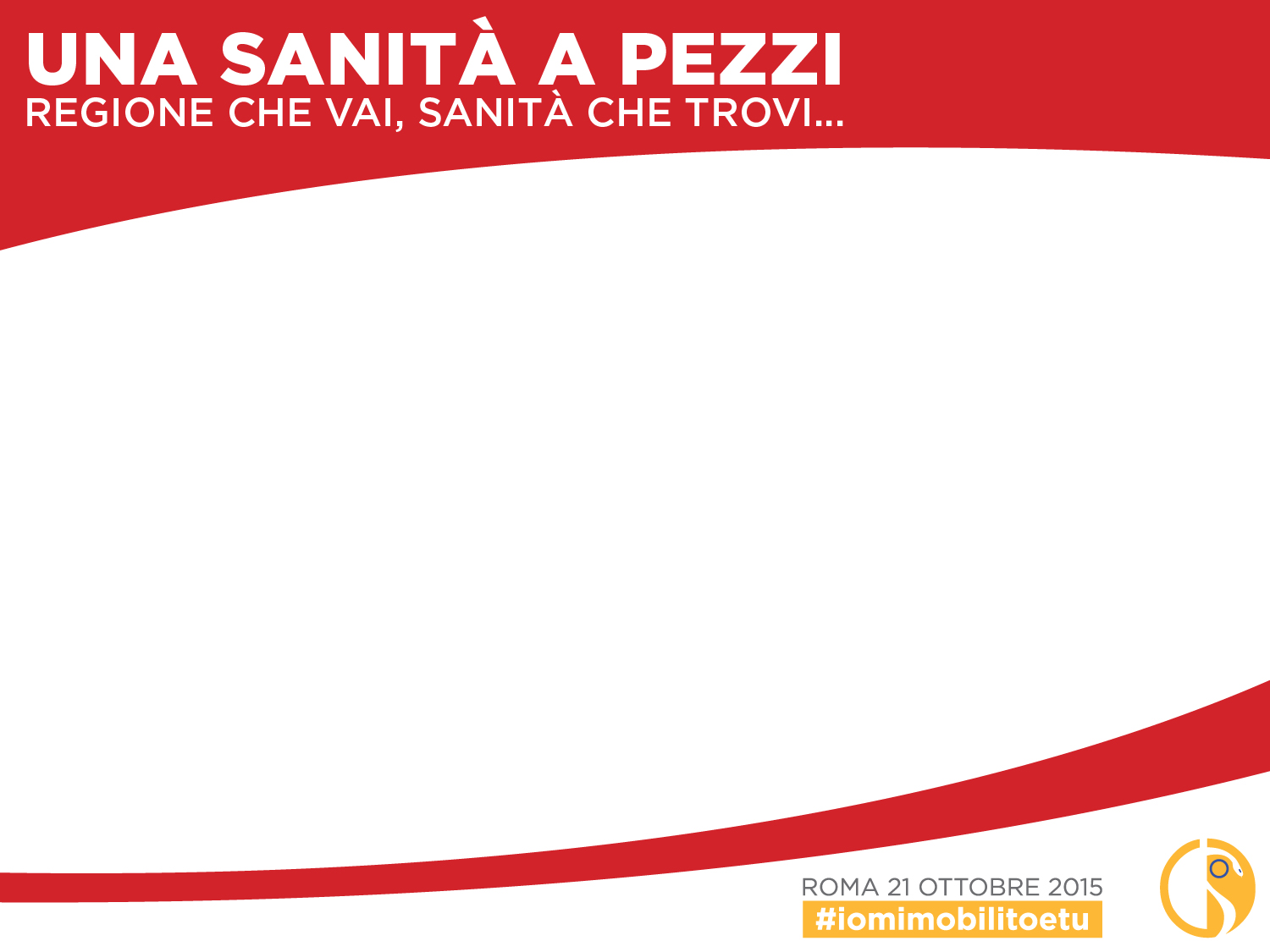 In ogni caso, il medico-chirurgo restava il dominus sia nella linea delle attribuzioni proprie , che in quella dell’affidamento dei compiti. Il suo profilo restava quello scolpito da secoli di esercizio. 
Il personale ospedaliero obbediva e persino il Magistrato dava per scontata la quasi impunità del medico, i cui compiti non sono stati peraltro mai definiti o delimitati.
Il riordino con la 502 del 1992  e la legge 19 novembre 1990 (Riforma degli ordinamenti didattici universitari) aprì la via alle lauree specialistiche in ambito sanitario, per arrivare, a partire dal 1994, ai profili professionali propri di ogni professione sanitaria.
Conte ‘15
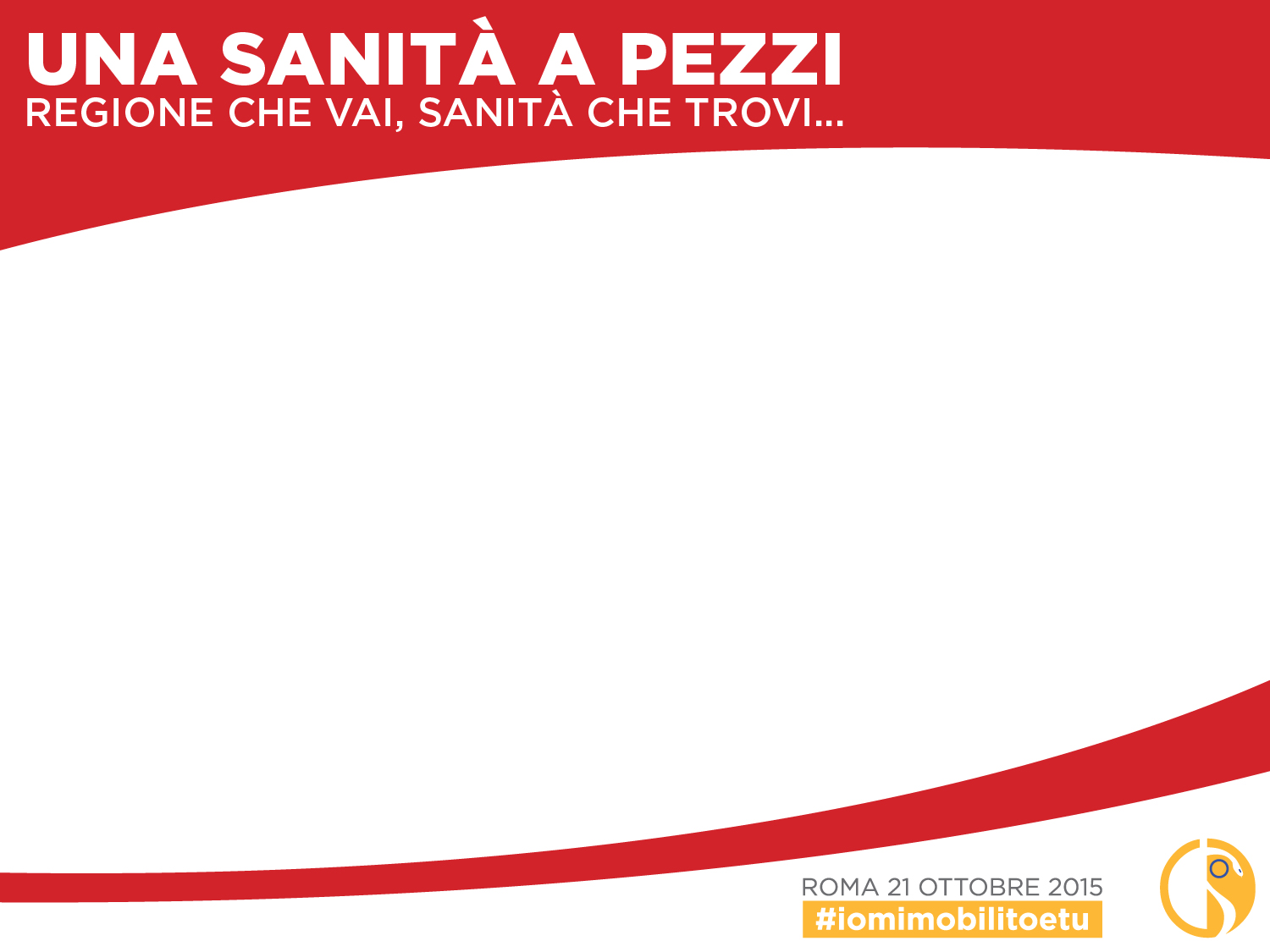 Ma ogni tabella contenente le fonti normative per l’esercizio della professione sanitaria alla voce: medico-chirurgo si limita ad aggiungere NESSUN RIFERIMENTO perché per il medico-chirurgo manca qualsiasi norma che si degni di definirne i compiti. Bene o male che sia!
E quello che inizialmente poteva apparire come un riconoscimento per la professione medica (spesso tutelato solo dai giudici) di fatto è diventato un vulnus per l’azione della politica sanitaria e dell’Università
Con legge 42 (1999) sparisce dal Testo Unico delle Leggi sanitarie la dizione professione sanitaria ausiliaria e la professione sanitaria diventa di tutti i laureati (circa 25 lauree proprie dell’area).
Conte ‘15
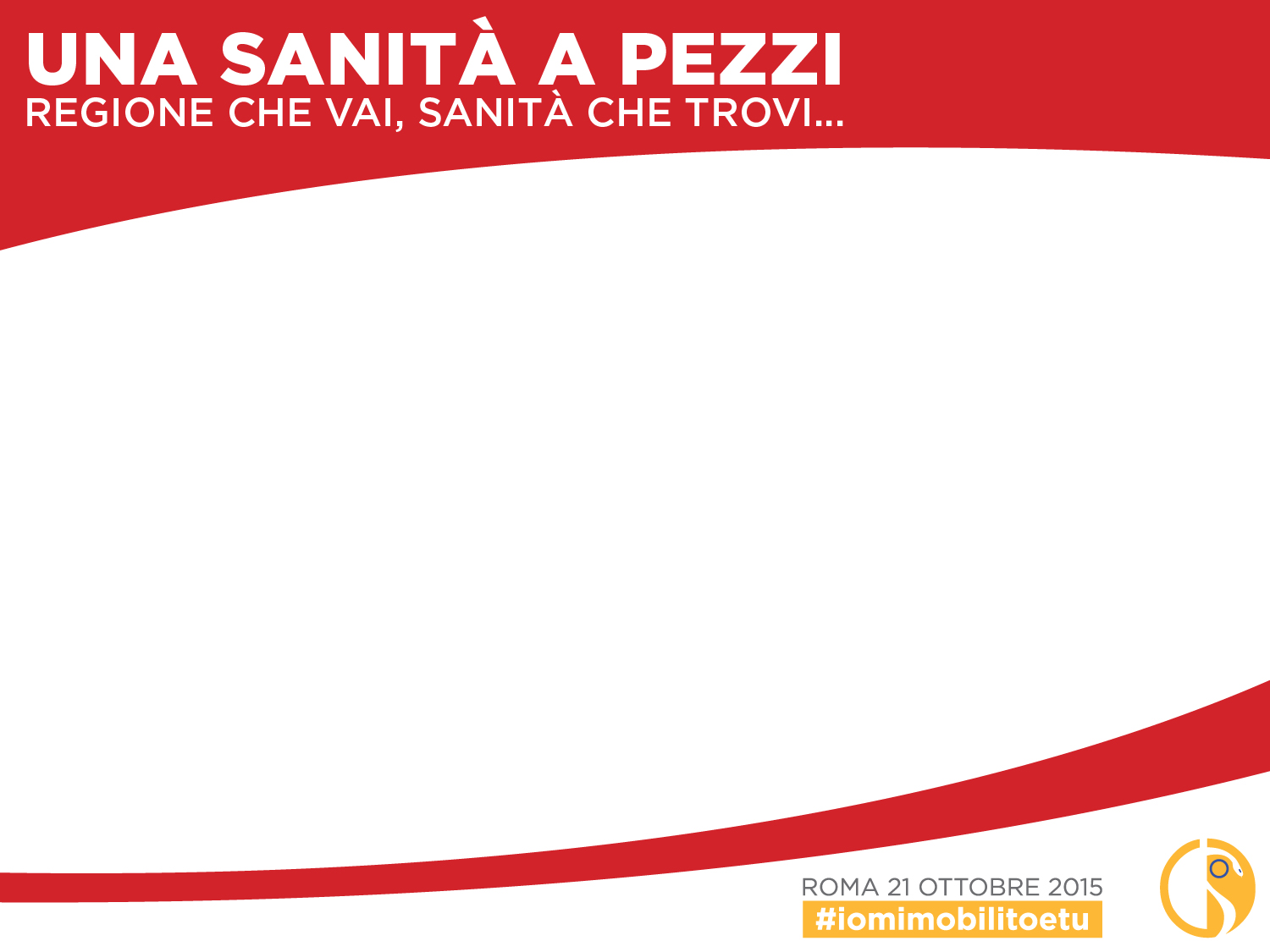 Nemmeno la legge 10 agosto 2000 n. 251 offre qualche lume decisivo per il medico, limitandosi a suddividere le professioni sanitarie in 4 aree (infermieristica, riabilitativa, tecnico sanitaria e della prevenzione).

Utile per il medico diventa il richiamo allo specifico codice deontologico.
Conte ‘15
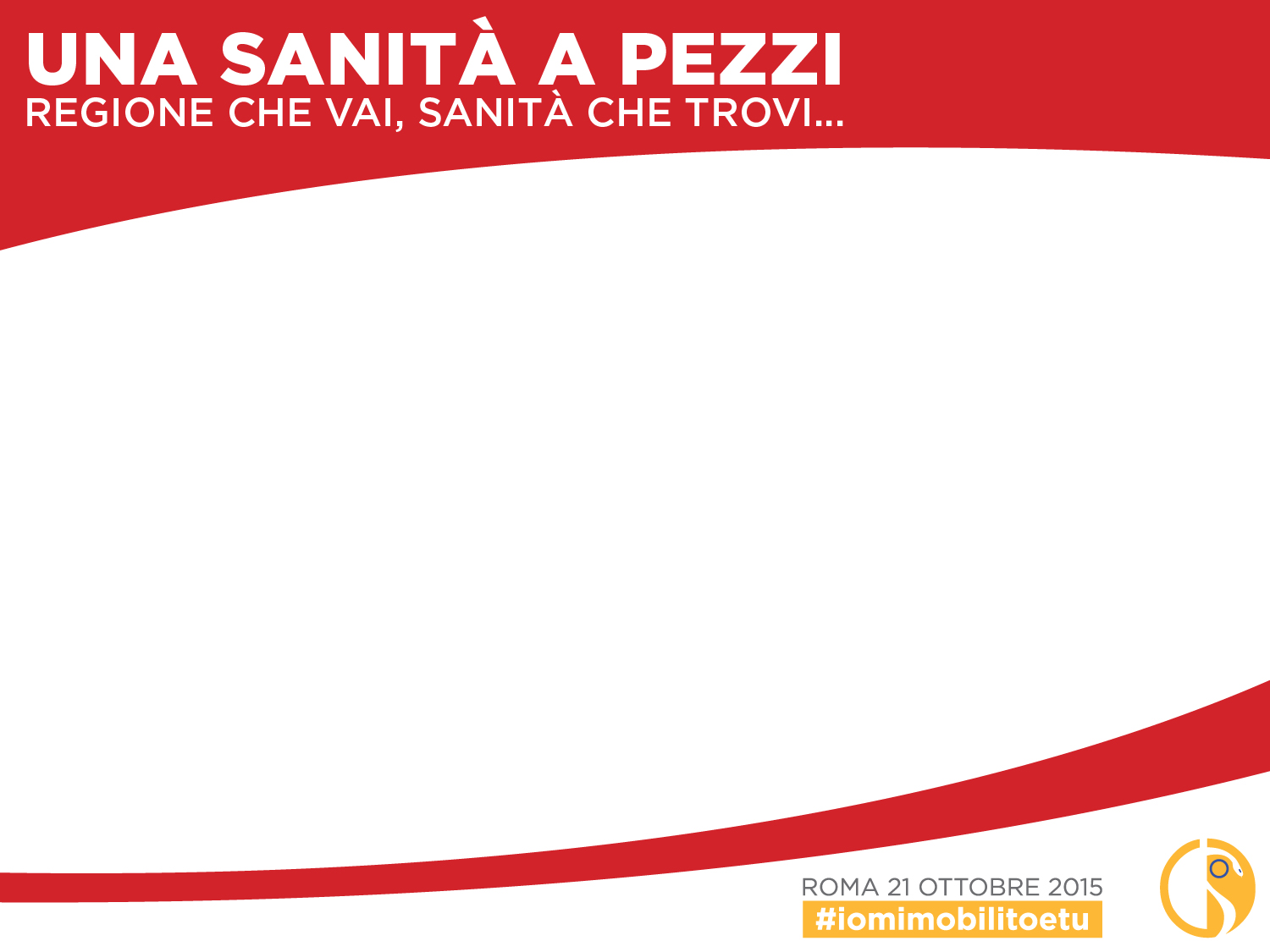 Ruolo del medico nell’evoluzione della sanità per la cure delle persone
Breve cenno storico sull’ evoluzione del ruolo del medico
Art. 3  del Nuovo CDM
Valore del Codice Deontologico
“L’assalto alla diligenza”
Le condizioni di disagio della professione
Conte ‘15
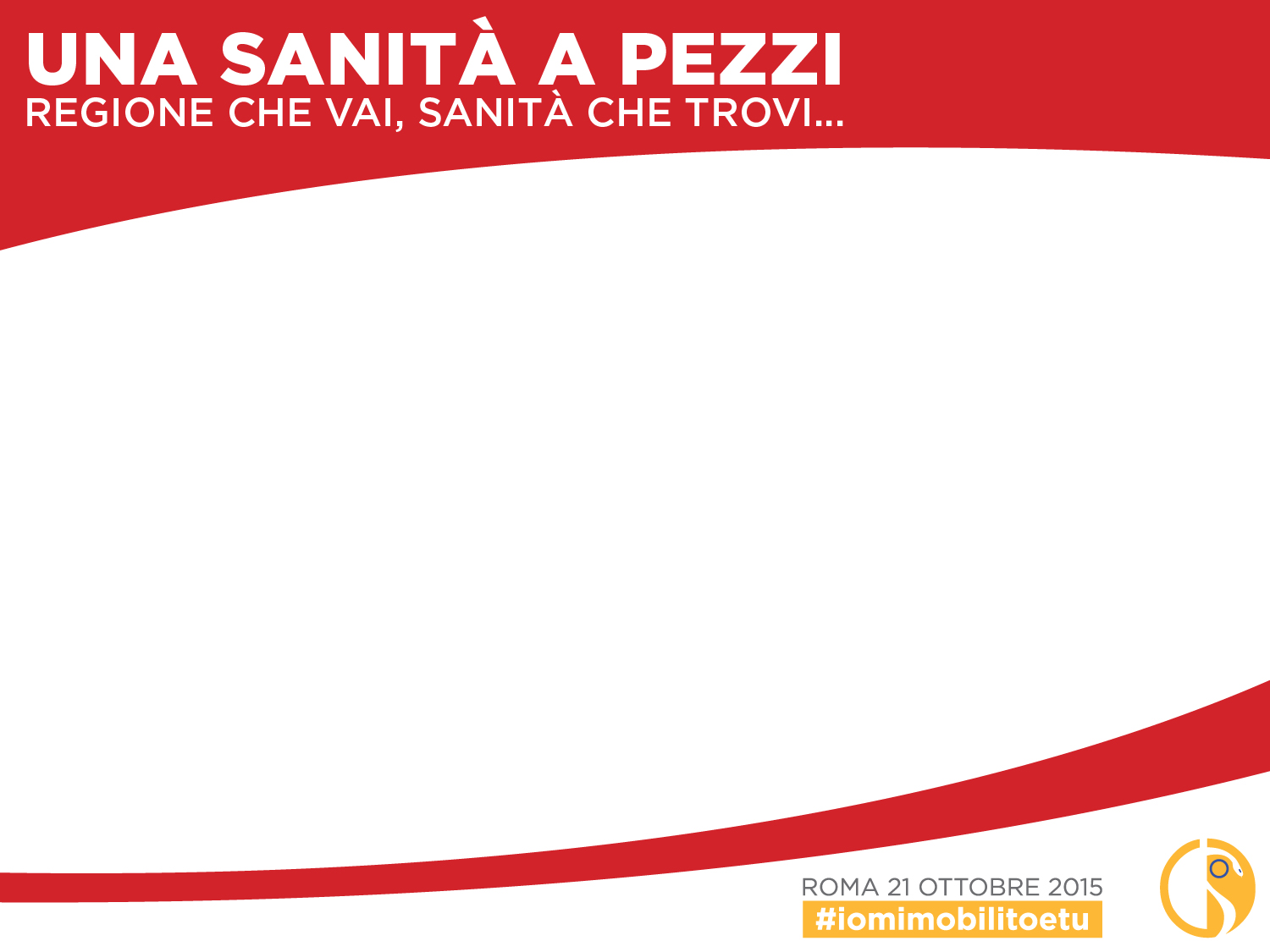 TITOLO II DOVERI E COMPETENZE  DEL MEDICO
Art. 3 Doveri generali e competenze del medico
Doveri del medico sono la tutela della vita, della salute psico-fisica, il trattamento del dolore e il sollievo della sofferenza, nel rispetto della libertà e della dignità della persona, senza discriminazione alcuna, quali che siano le condizioni istituzionali o sociali nelle quali opera.
Al fine di tutelare la salute individuale e collettiva, il medico esercita attività basate sulle competenze, specifiche ed esclusive, previste negli obiettivi formativi degli Ordinamenti didattici dei Corsi di Laurea in Medicina e Chirurgia e Odontoiatria e Protesi dentaria, integrate e ampliate dallo sviluppo delle conoscenze in medicina, delle abilità tecniche e non tecniche connesse alla pratica professionale, delle innovazioni organizzative e gestionali in sanità, dell’insegnamento e della ricerca.
Conte ‘15
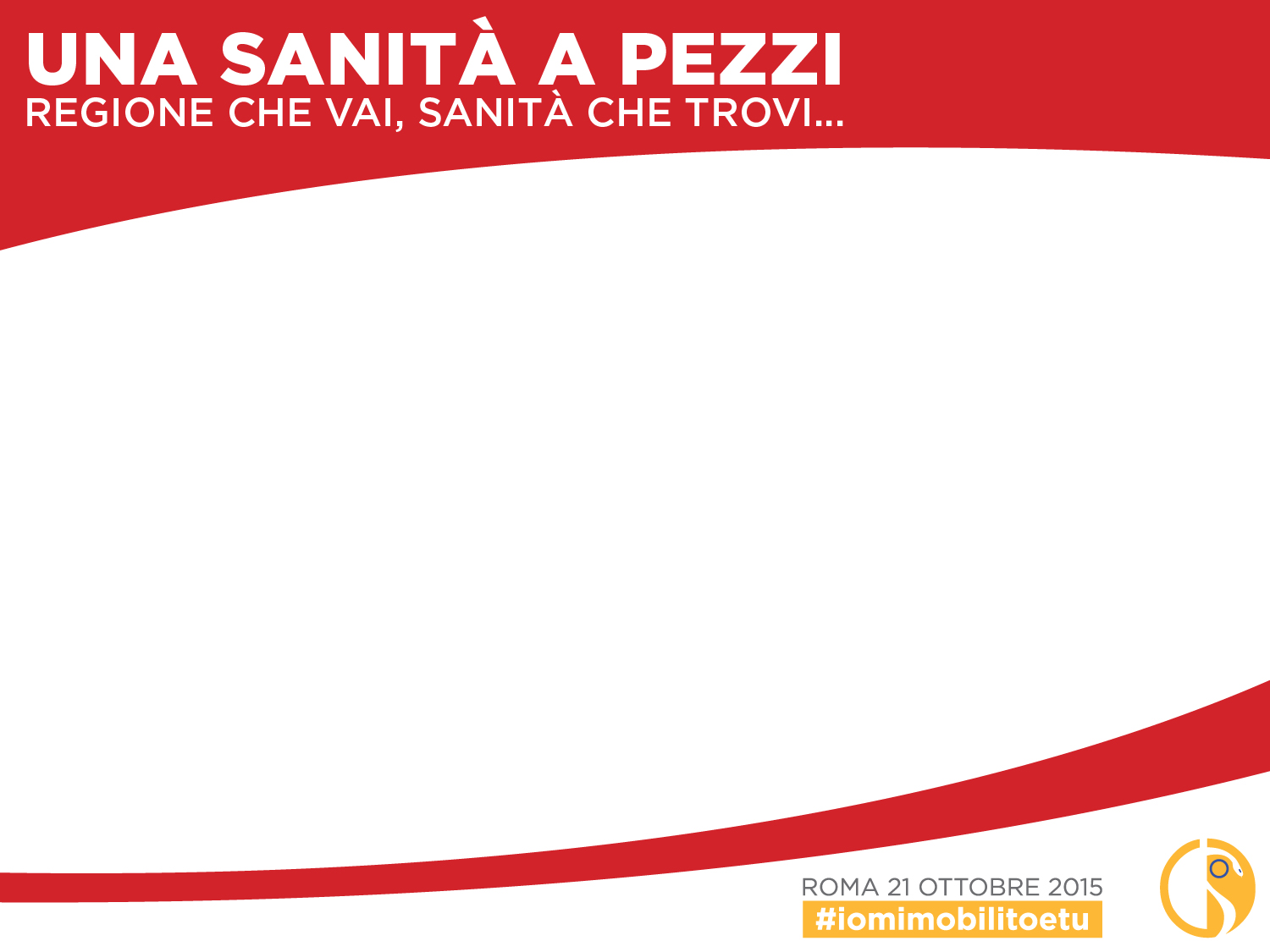 La diagnosi a fini preventivi, terapeutici e riabilitativi è una diretta, esclusiva e non delegabile competenza del medico e impegna la sua autonomia e responsabilità.Tali attività, legittimate dall’abilitazione dello Stato e dall’iscrizione agli Ordini professionali nei rispettivi Albi, sono altresì definite dal Codice.
Conte ‘15
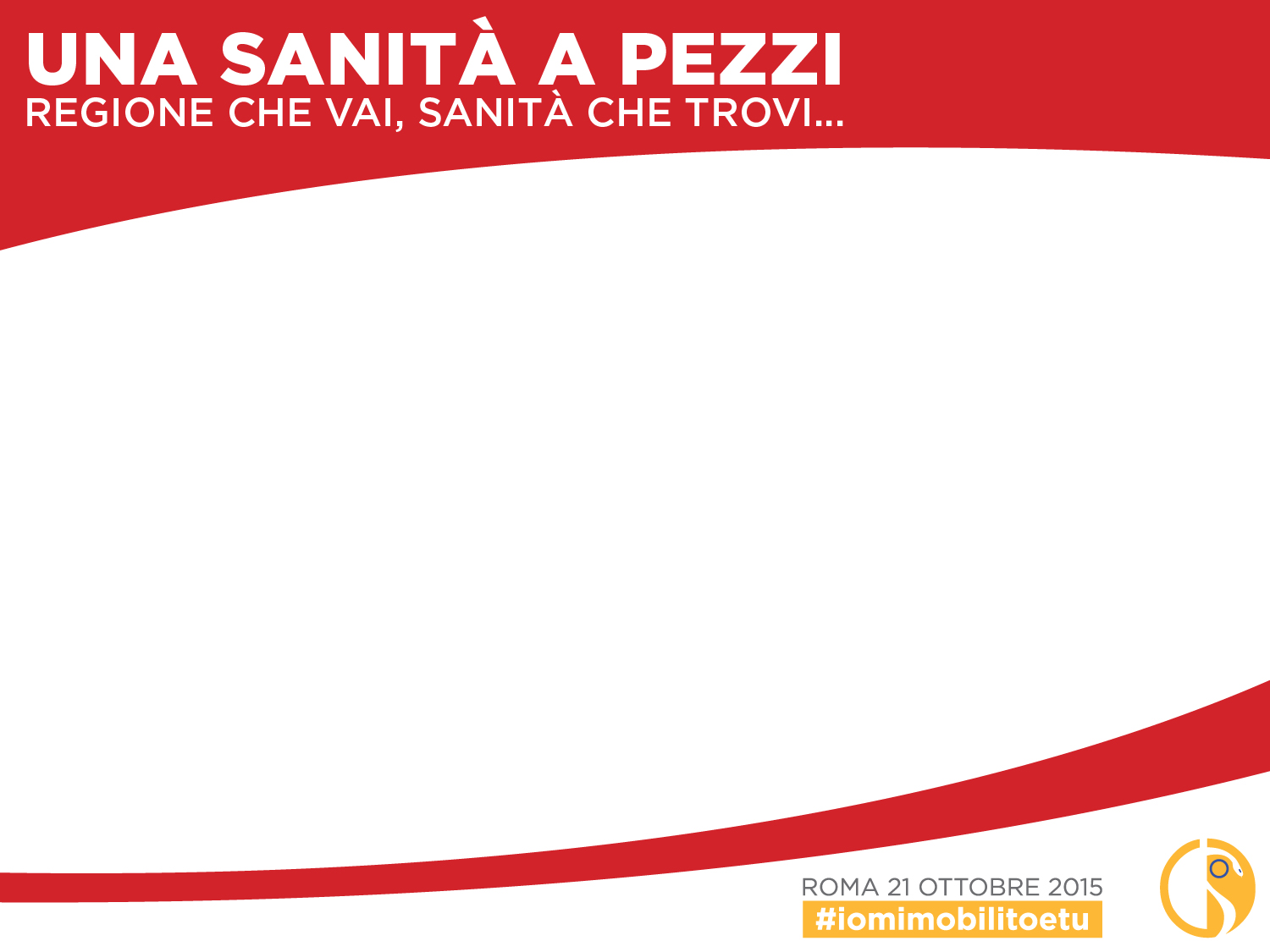 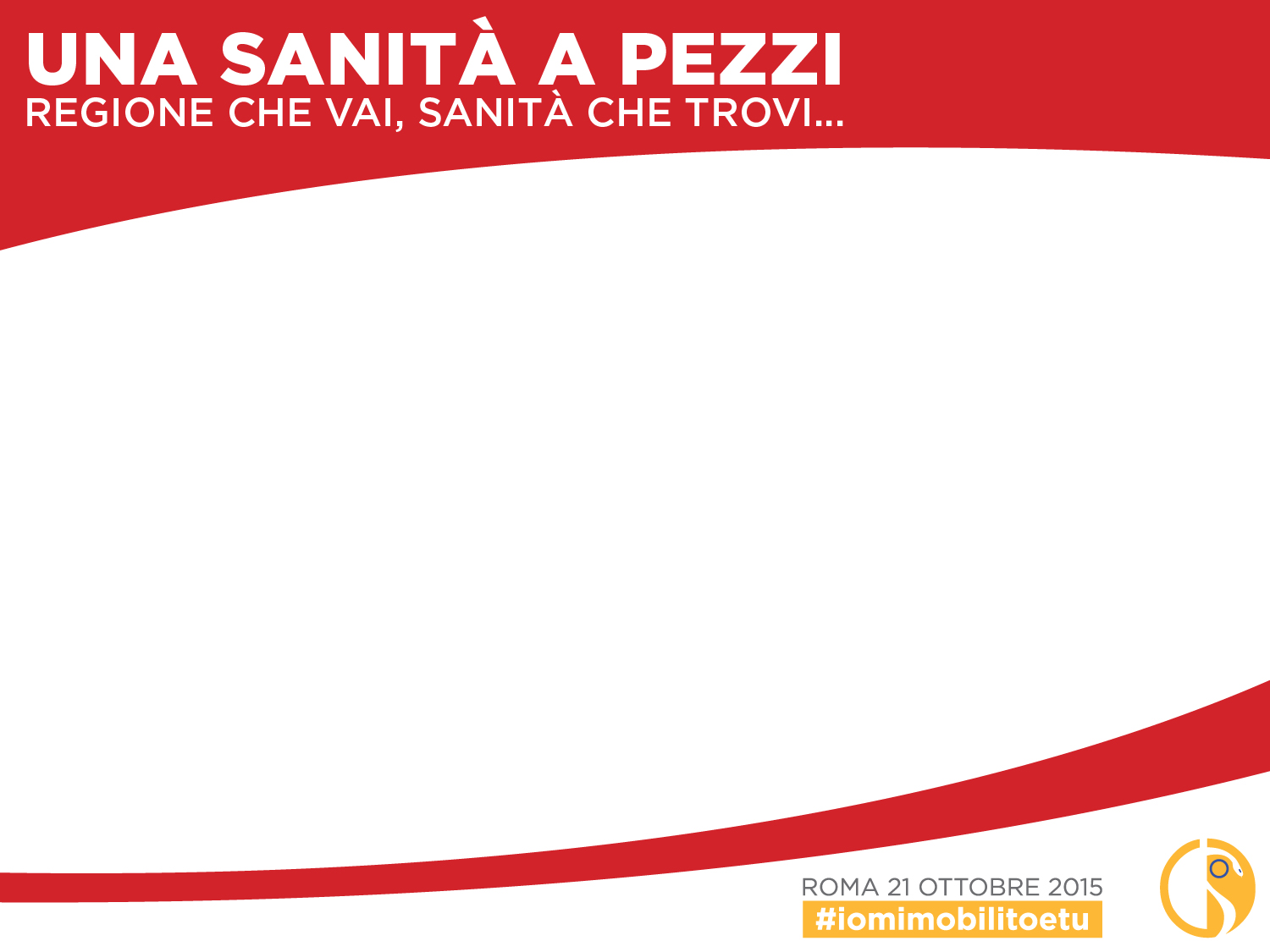 Ruolo del medico nell’evoluzione della sanità per la cure delle persone
Breve cenno storico sull’ evoluzione del ruolo del medico
Art. 3 e 4 del Nuovo CDM
Valore del Codice Deontologico
“L’assalto alla diligenza”
Le condizioni di disagio della professione
Conte ‘15
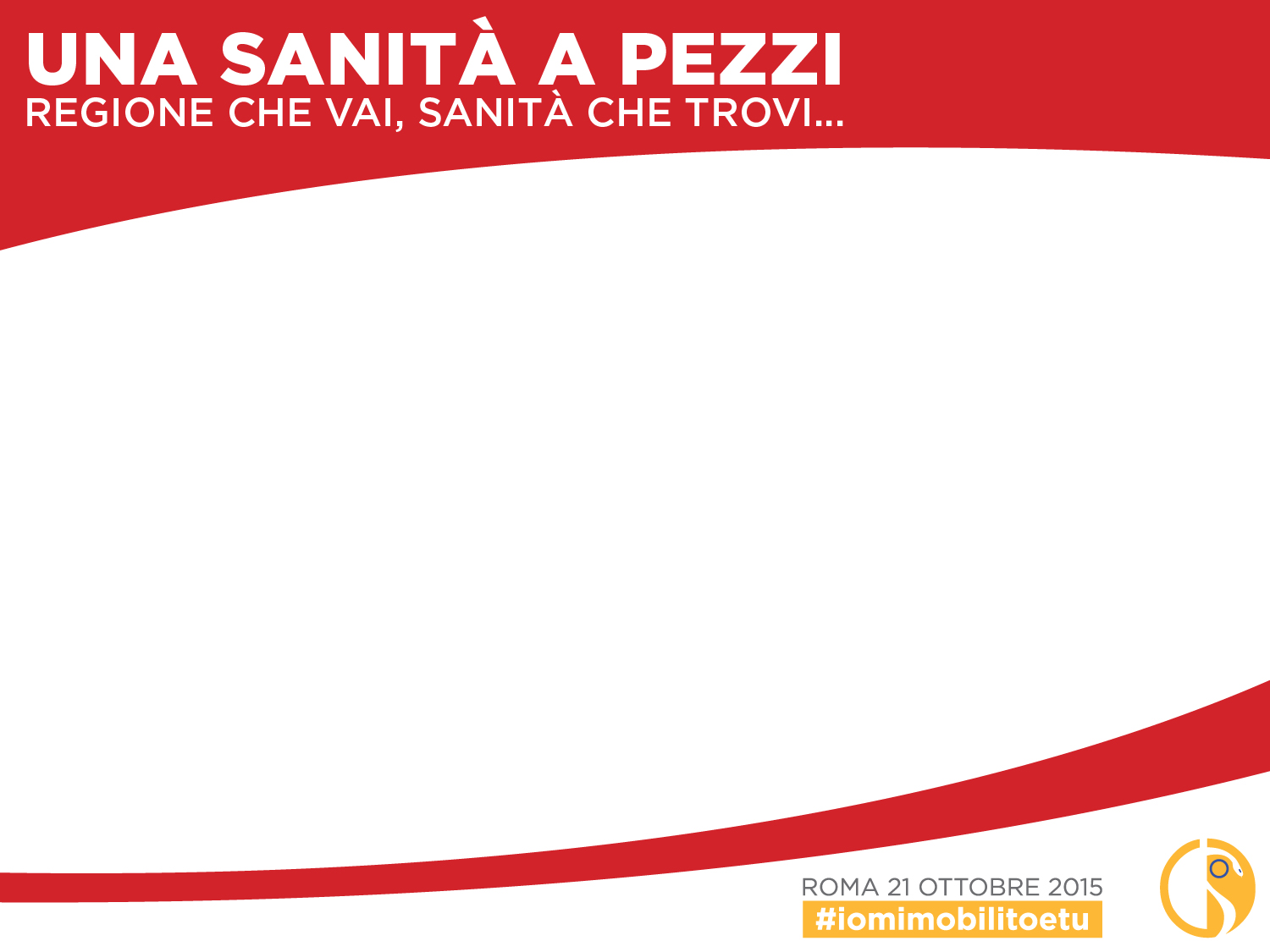 La Suprema Corte superando posizioni del passato ha ritenuto di riconoscere natura giuridica alle norme deontologiche:
 Sia alla luce dell’inserimento delle stesse nell’ordinamento giuridico professionale
 perché integrano l’articolo 38 del DPR 221/1950;
-  Sia in forza della consistenza giuridica delle stesse sanzioni disciplinari previste dalla legge, applicabili dopo un procedimento giurisdizionale, assoggettato al controllo finale delle sezioni unite della Cassazione
Conte ‘15
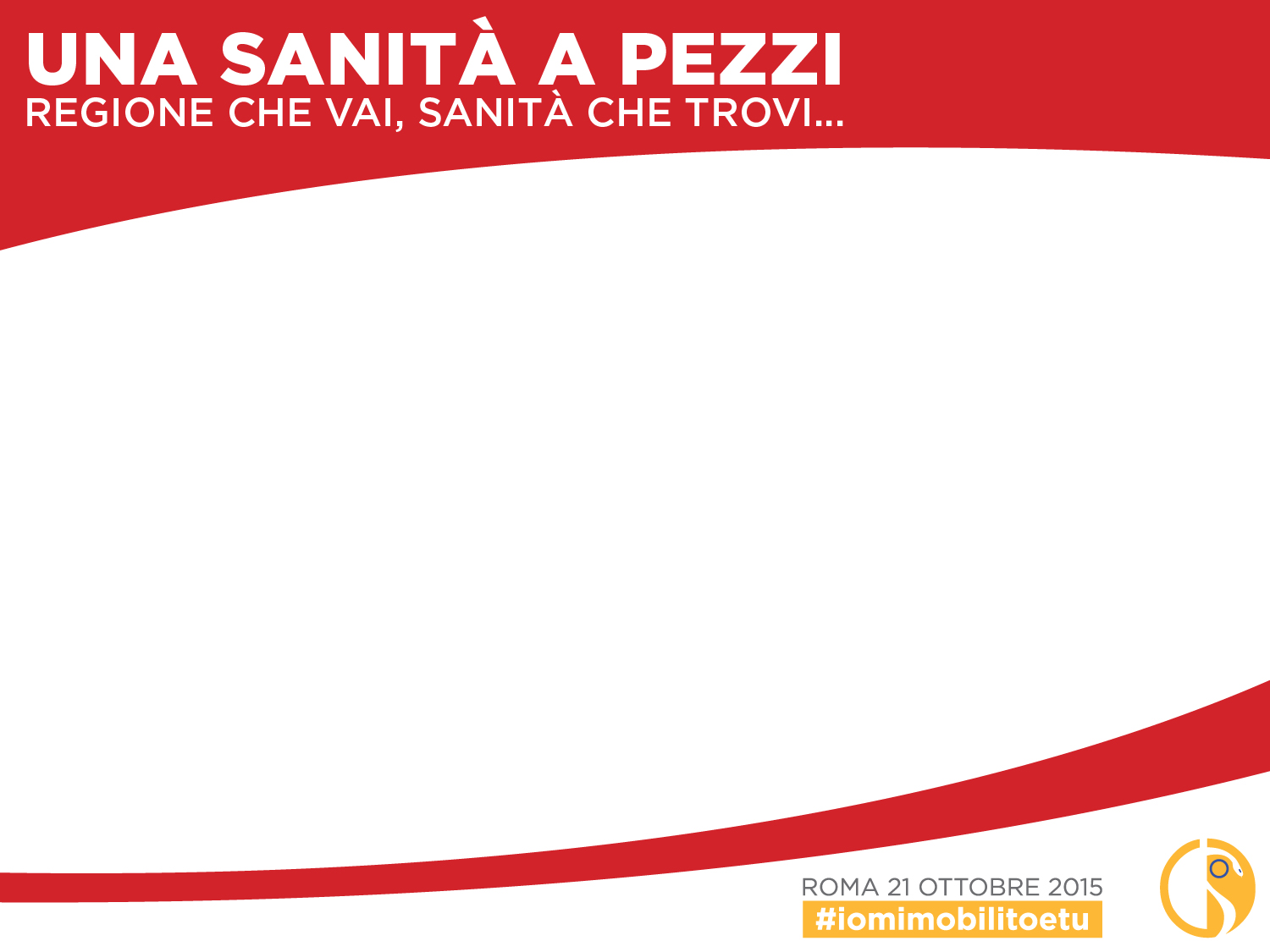 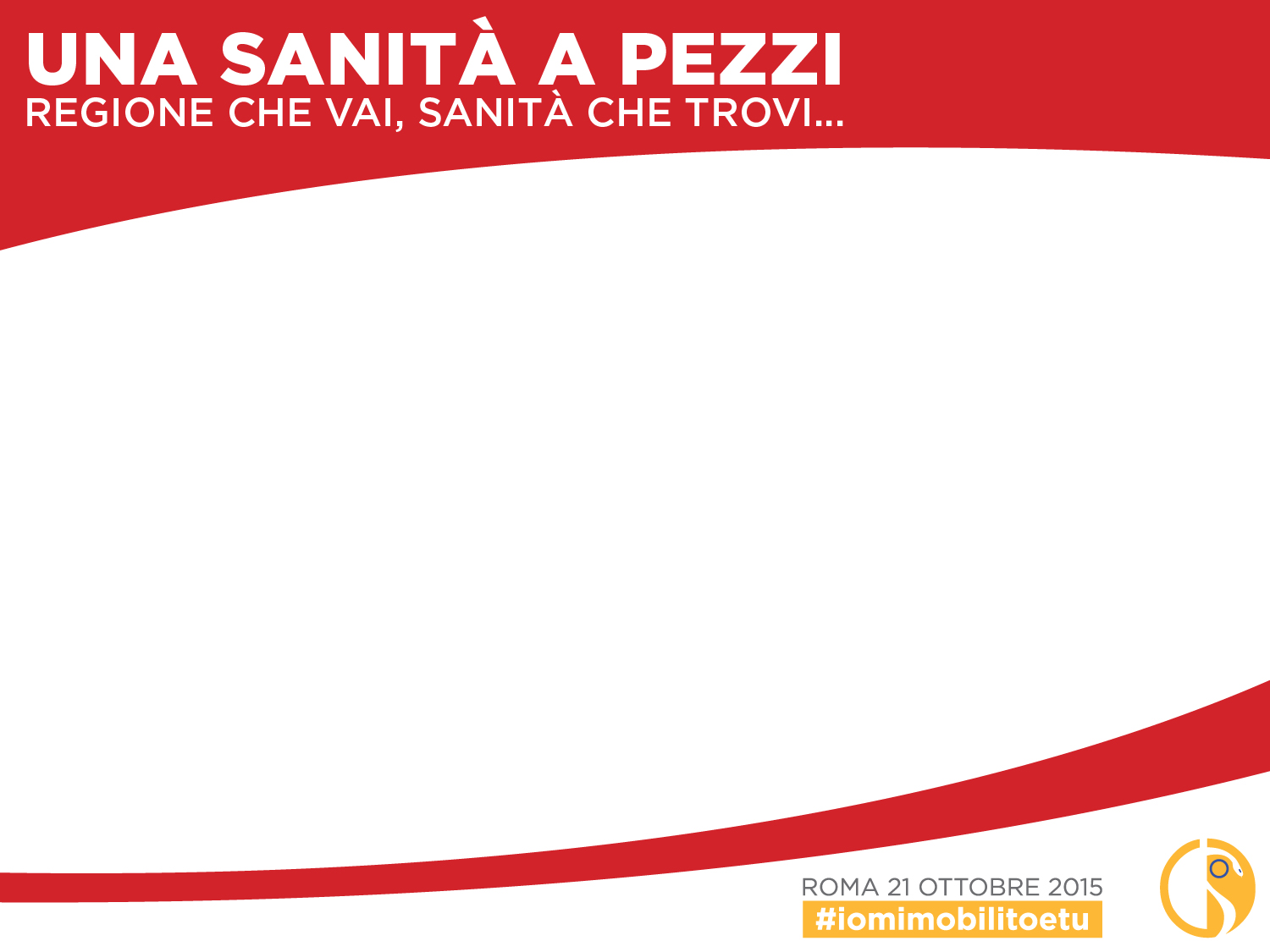 Ruolo del medico nell’evoluzione della sanità per la cure delle persone
Breve cenno storico sull’ evoluzione del ruolo del medico
Art. 3 e 4 del Nuovo CDM
Valore del Codice Deontologico
“L’assalto alla diligenza”
Le condizioni di disagio della professione
Conte ‘15
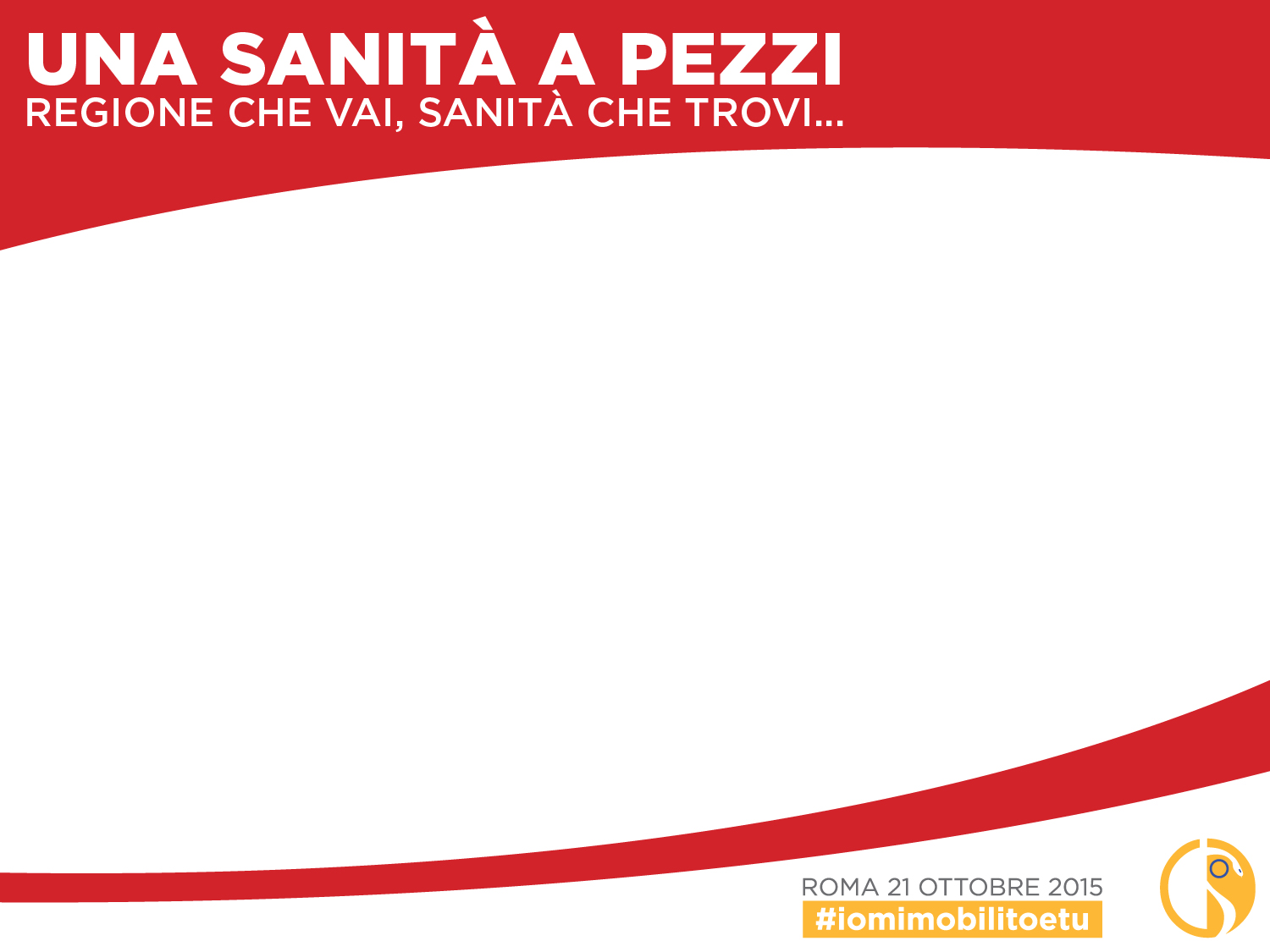 Ed eccoci all’ Assalto alla diligenza ?
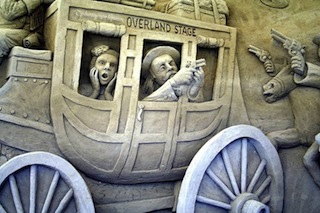 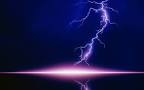 E le cause del disagio della professione
Conte ‘15
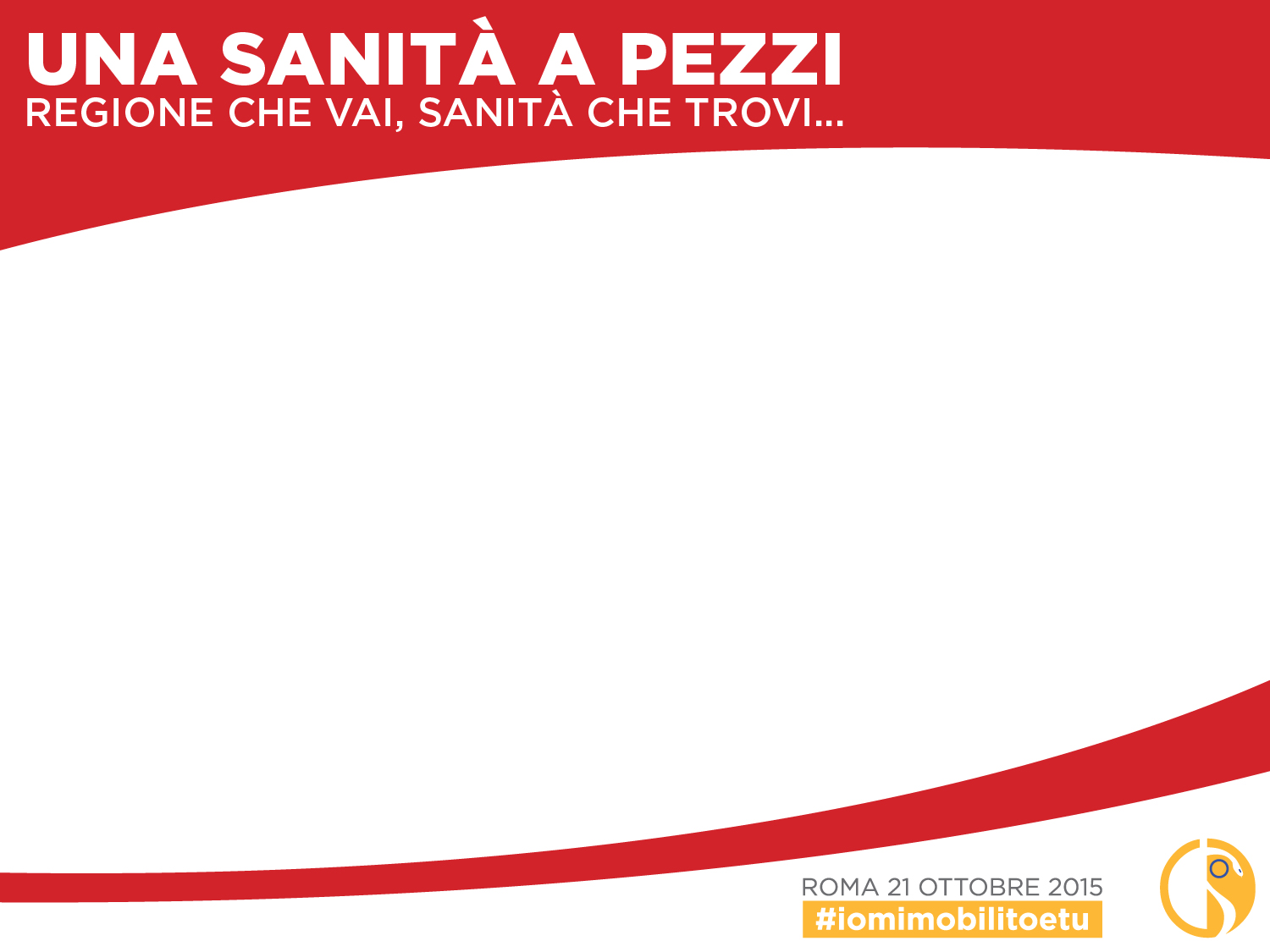 Mentre ci si confrontava sul  riconoscimento di specifiche competenze professionali che devono essere ricomprese  nell’ambito di una legge quadro che finalmente stabilisca chi fa…. cosa ….. e con quale processo formativo  ( 21 Regioni …. 42 Università …)
Mentre si discuteva che non possono essere le regioni a decidere  l’individuazione di nuove competenze per la professione infermieristica , oggi, e per tutte le professioni sanitarie, domani, scavalcando prerogative di Parlamento, Ministero della Salute e MIUR, 
E si denunciava  un escamotage di tipo contrattualistico, miope, privo di visione politica che non intercetta i bisogni di salute della popolazione.
Conte ‘15
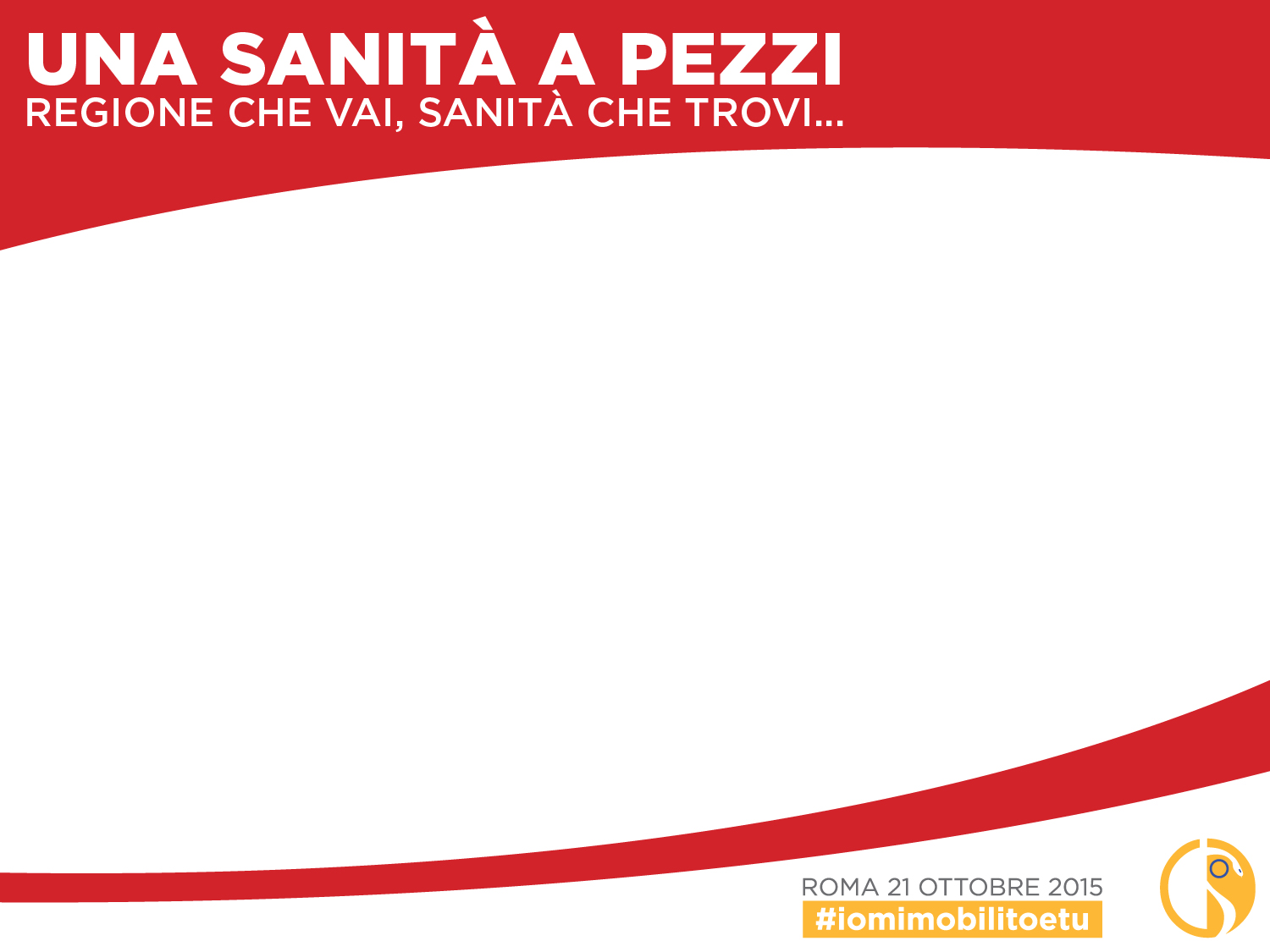 Mentre si sosteneva che non possono essere le 42 Università italiane a decidere Lavoro e Professioni : l’offerta formativa va costruita non per soddisfare le ambizioni di una singola professione sanitaria, ma per dare risposte ai bisogni di salute della società, concordandole con tutte le professioni sanitarie.
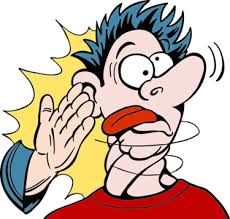 Ci viene sbattuto in faccia il comma 566 che limita le competenze del medico riservandole alle attività complesse e specialistiche
Conte ‘15
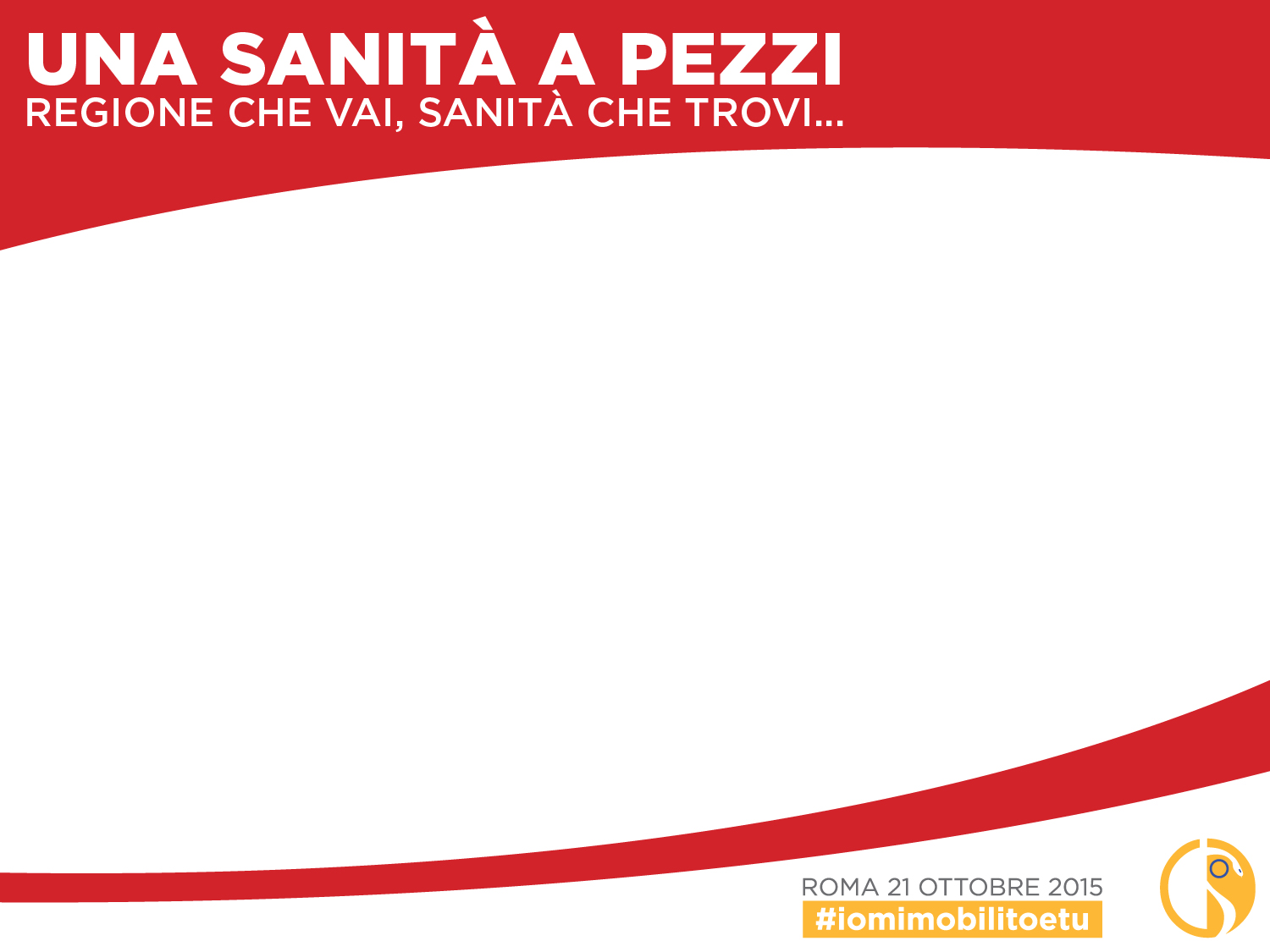 Un punto deve restar fermo:
non sia sottratta al medico alcuna prestazione nell’ambito della sanità e che siano riservate al medico le competenze relative alla diagnosi, alla leadership di ogni procedura assistenziale e del governo clinico, alla relazione con il paziente (definita nell’ambito dell’informazione e del consenso/dissenso quali base dell’alleanza terapeutica), agli indirizzi di cura e ad ogni attività che esiga una “base cognitiva complessa”.
	La responsabilità dei percorsi diagnostico terapeutici assistenziali del paziente è riservata esclusivamente al medico, mentre può essere delegata ad altri professionisti  in autonomia gestionale la responsabilità di prestazioni all’interno di tali percorsi.
Conte ‘15
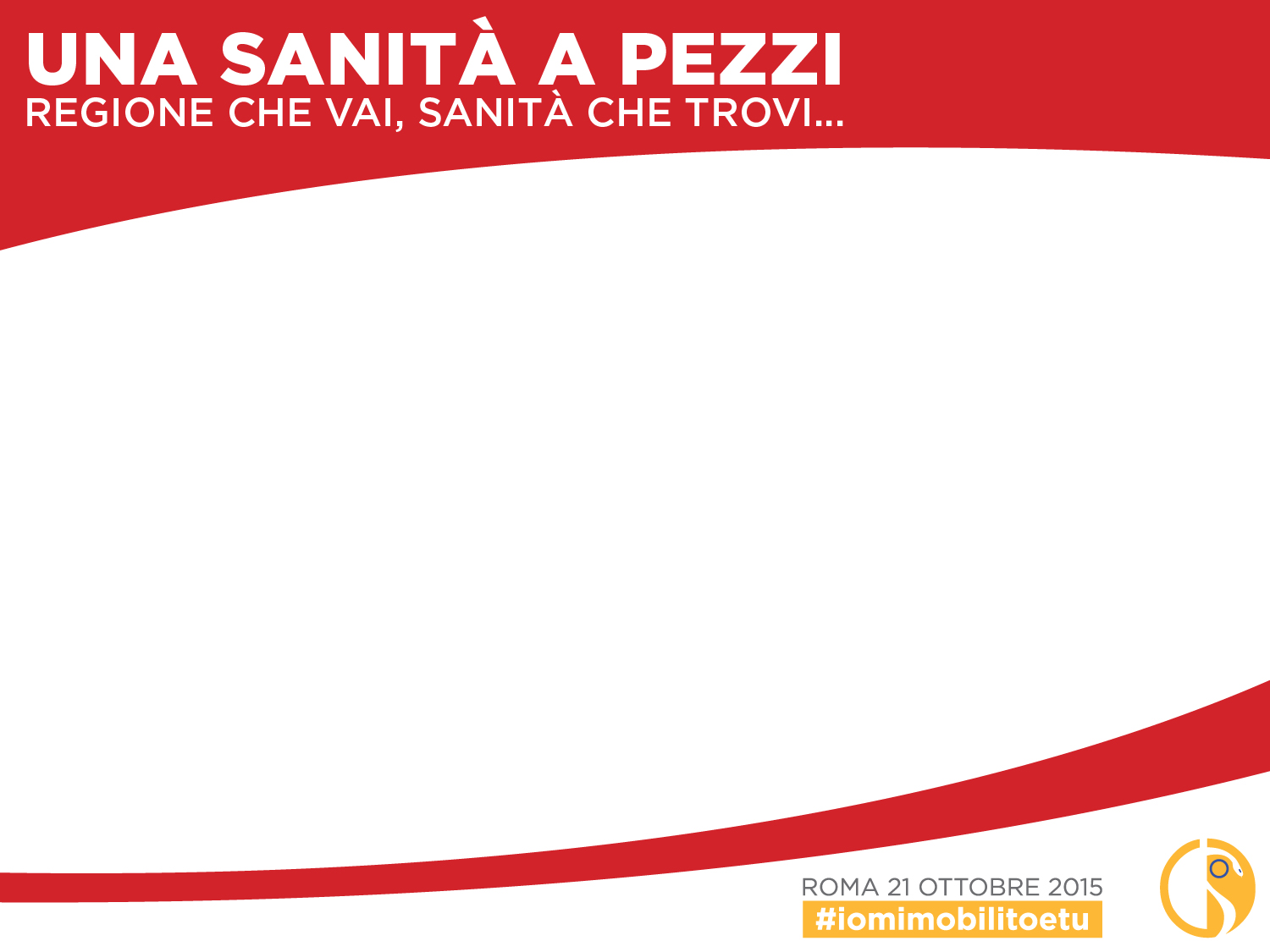 “Gerarchia” con accezione
negativa
Ma in ogni organizzazione complessa la gerarchia è un elemento di sicurezza e di efficienza
Conte ‘15
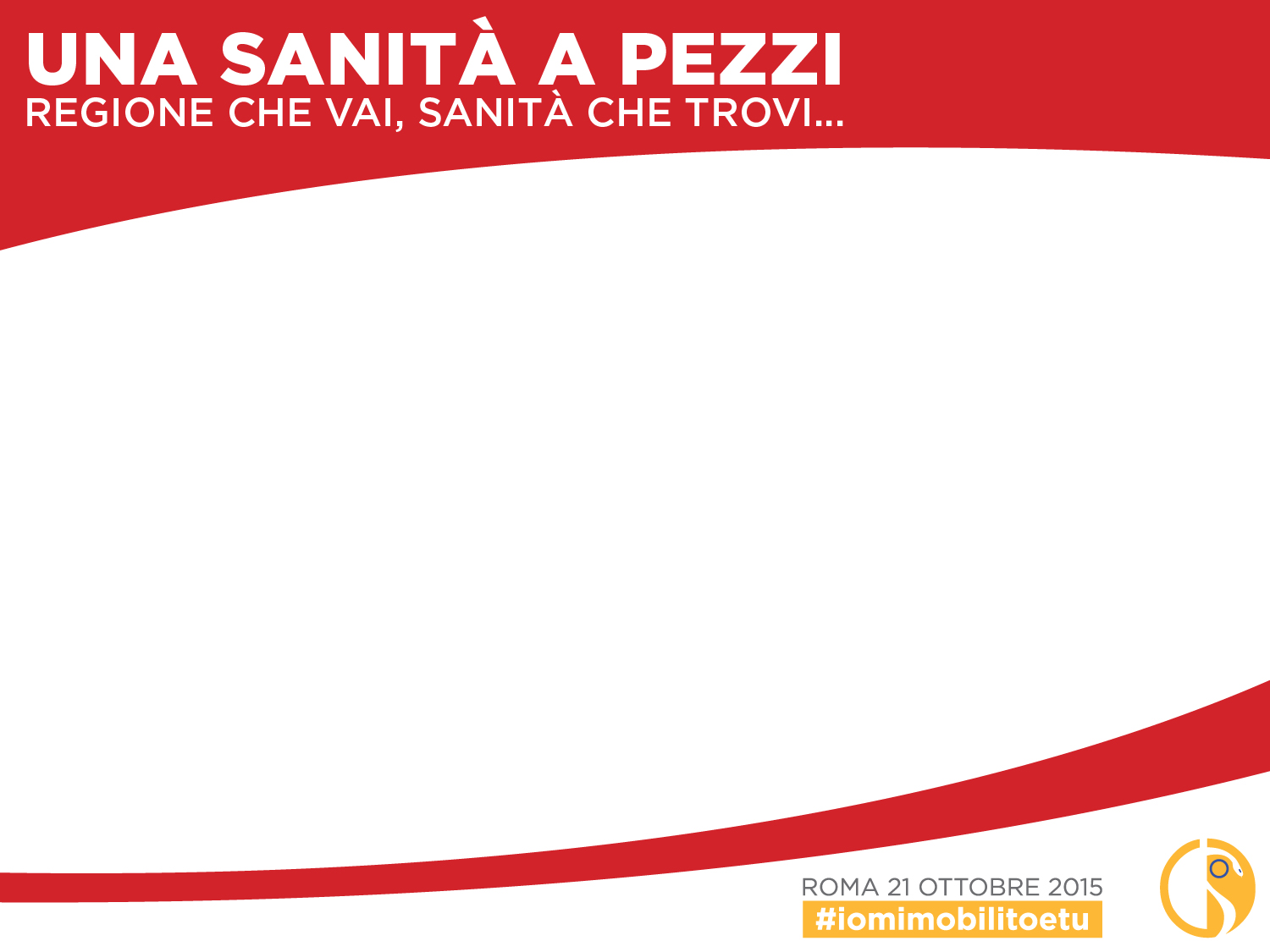 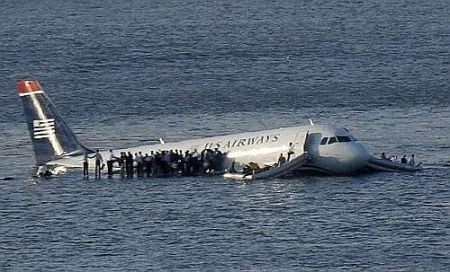 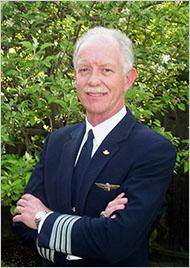 Equipaggio competente e con alta professionalità
Ognuno sapeva cosa fare e come farlo

Ma quest’uomo in tre secondi ha preso la decisione
che ha salvato la vita a T U T T I .
Ruolo fondamentale
della LEADERSHIP
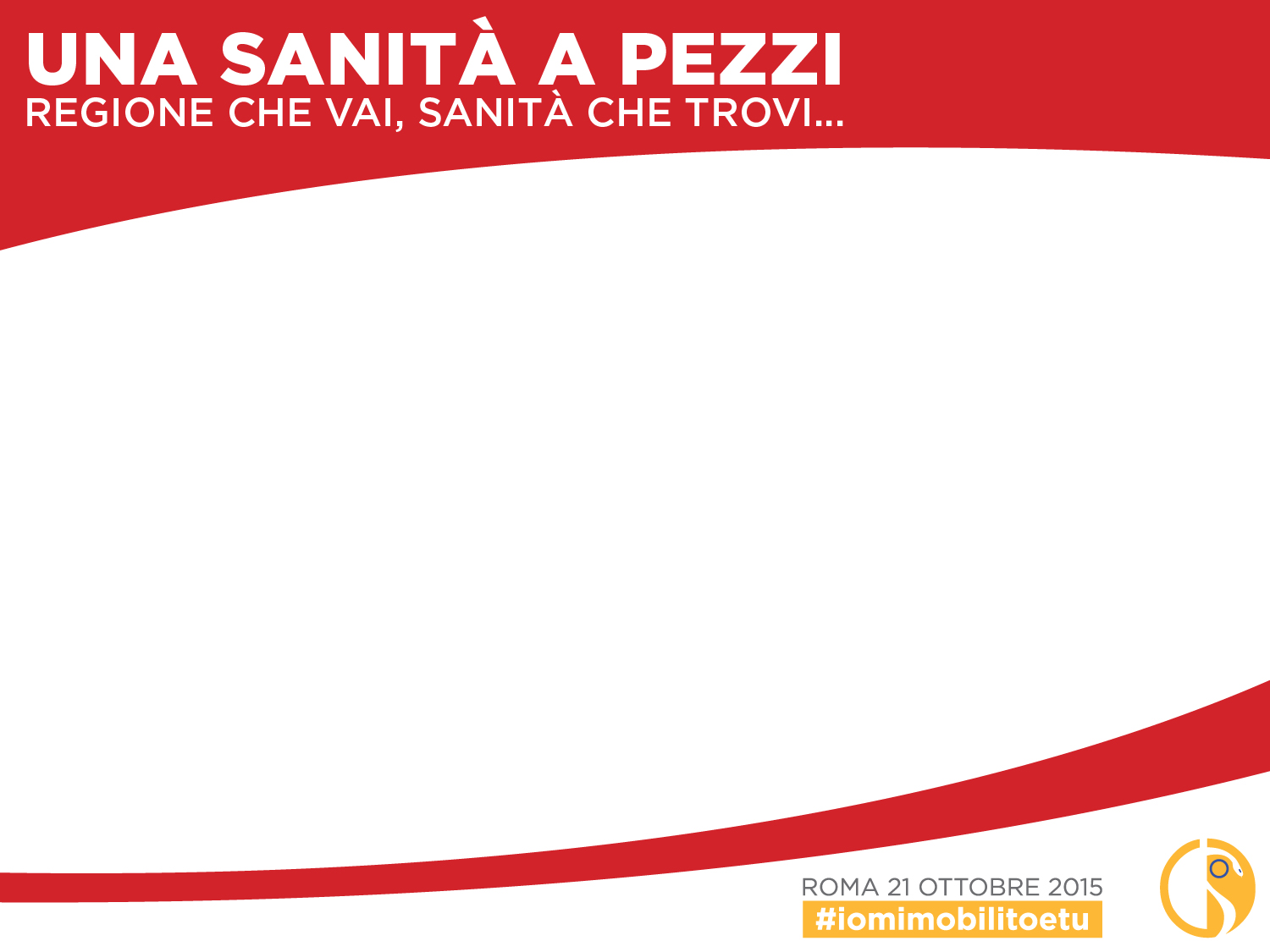 Decreto appropriatezza
Si fa un decreto sulle condizioni di erogabilità di 208 prestazioni diagnostiche aggiungendo la frase “o indicazioni di appropriatezza prescrittiva per rispondere all’esigenza delle Regioni di coprire altre “manchevolezze” e si fissano sanzioni economiche  per le presunte prescrizioni inappropriate del medico

La pratica medica viene egemonizzata dalla politica, dai manager, dai burocrati, dagli economisti sanitari che vogliono venirci a dire cosa è bene per i nostri pazienti soltanto per fare cassa
Conte ‘15
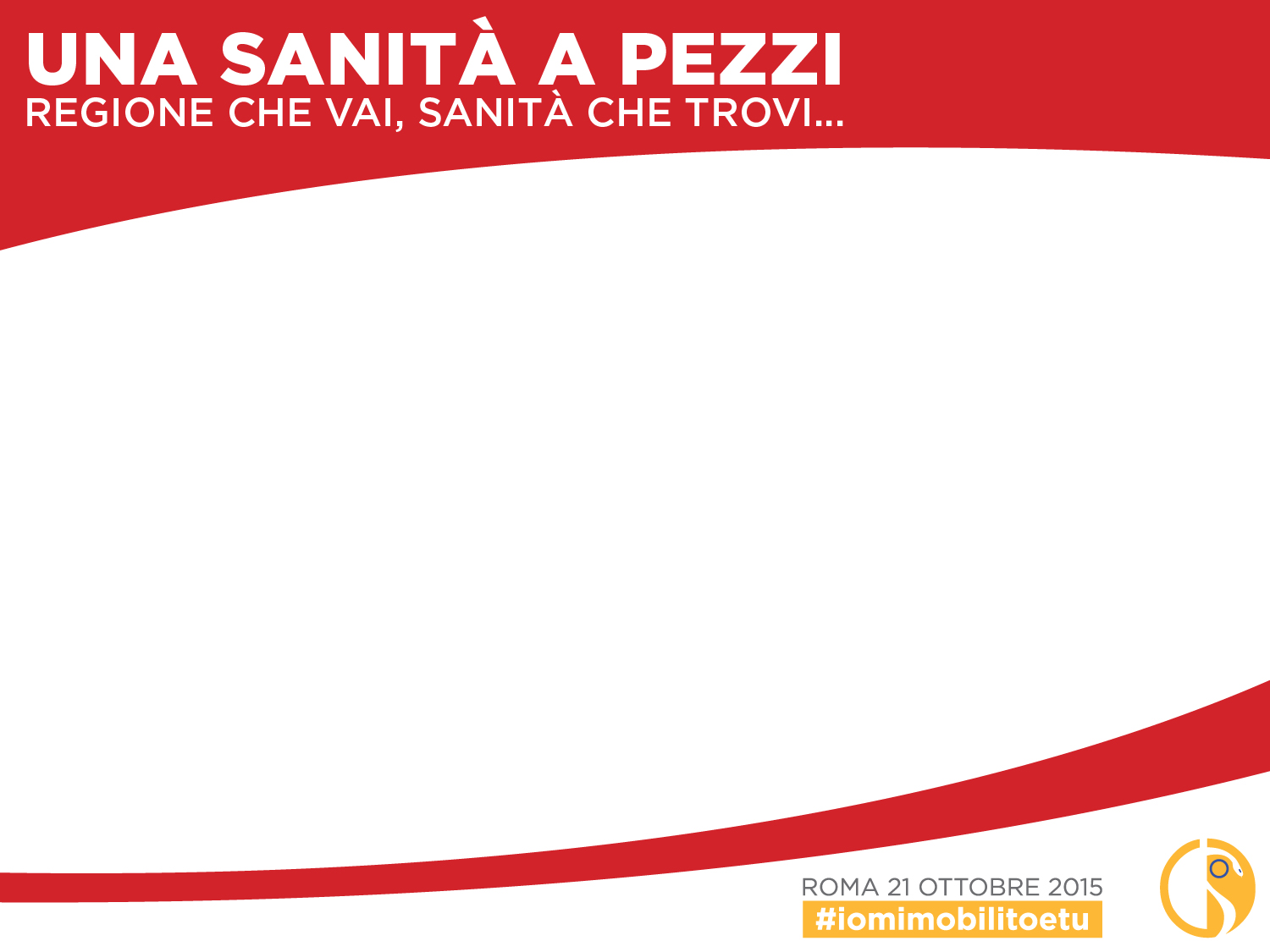 Ci sono taluni tardo-positivisti, che non hanno mai 
visto un malato, ma esaltano il valore delle evidenze 
derivanti dalla ricerca come se fossero “verità” assolute
 ed incontrovertibili, e agitano le cosiddette linee guida 
non come “raccomandazioni”, 
ma come se fossero le tavole della
legge scolpite nella pietra
Conte ‘15
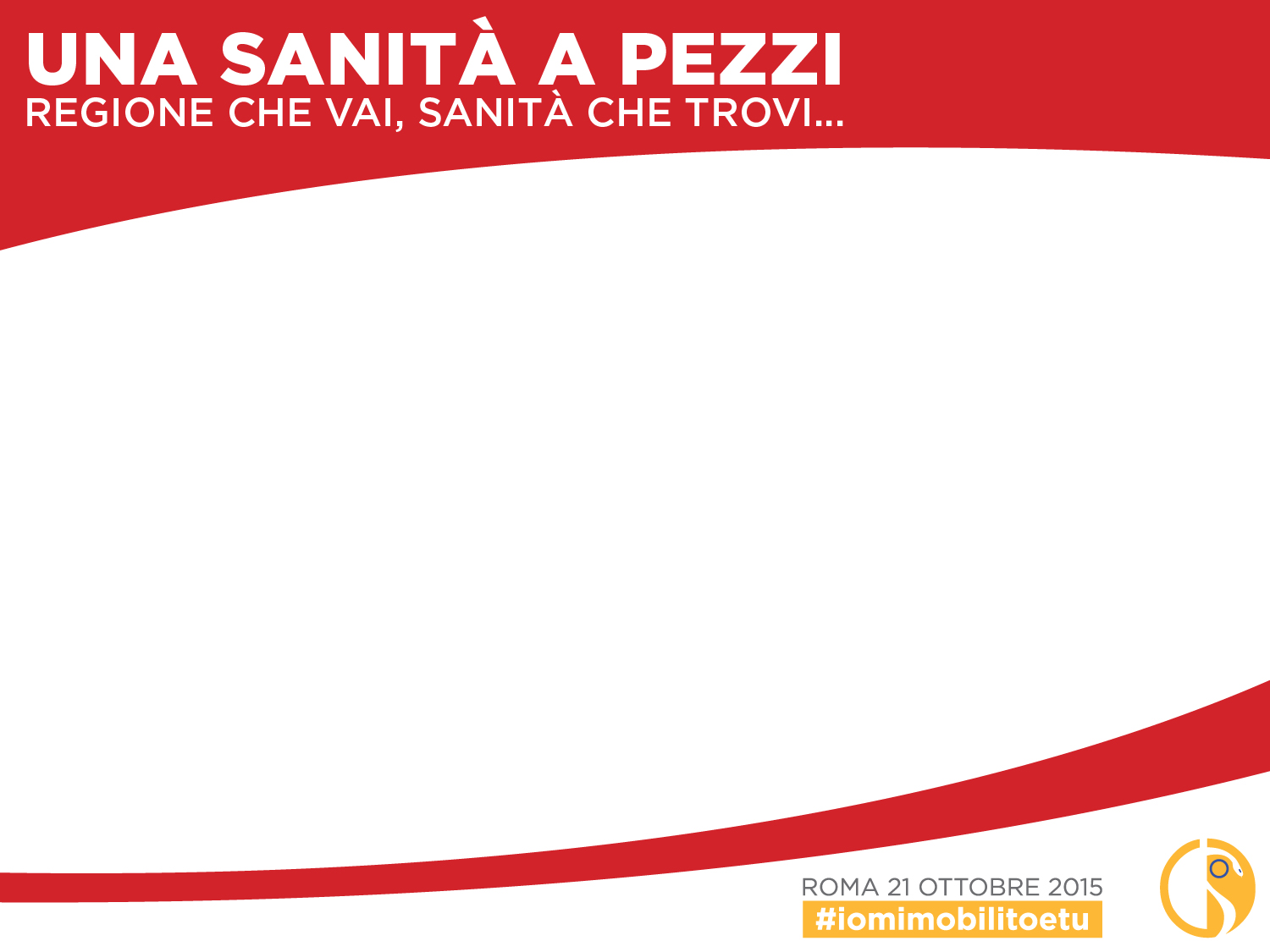 Dimenticando le parole del medico canadese
 William Osler che alla fine dell’ 800 diceva :
“ tra la medicina e la scienza, c’è la stessa differenza esistente tra l’arte di volare e l’ingegneria aeronautica e se non fosse esistita la variabilità tra le persone malate
la medicina sarebbe una scienza e non un’arte
Conte ‘15
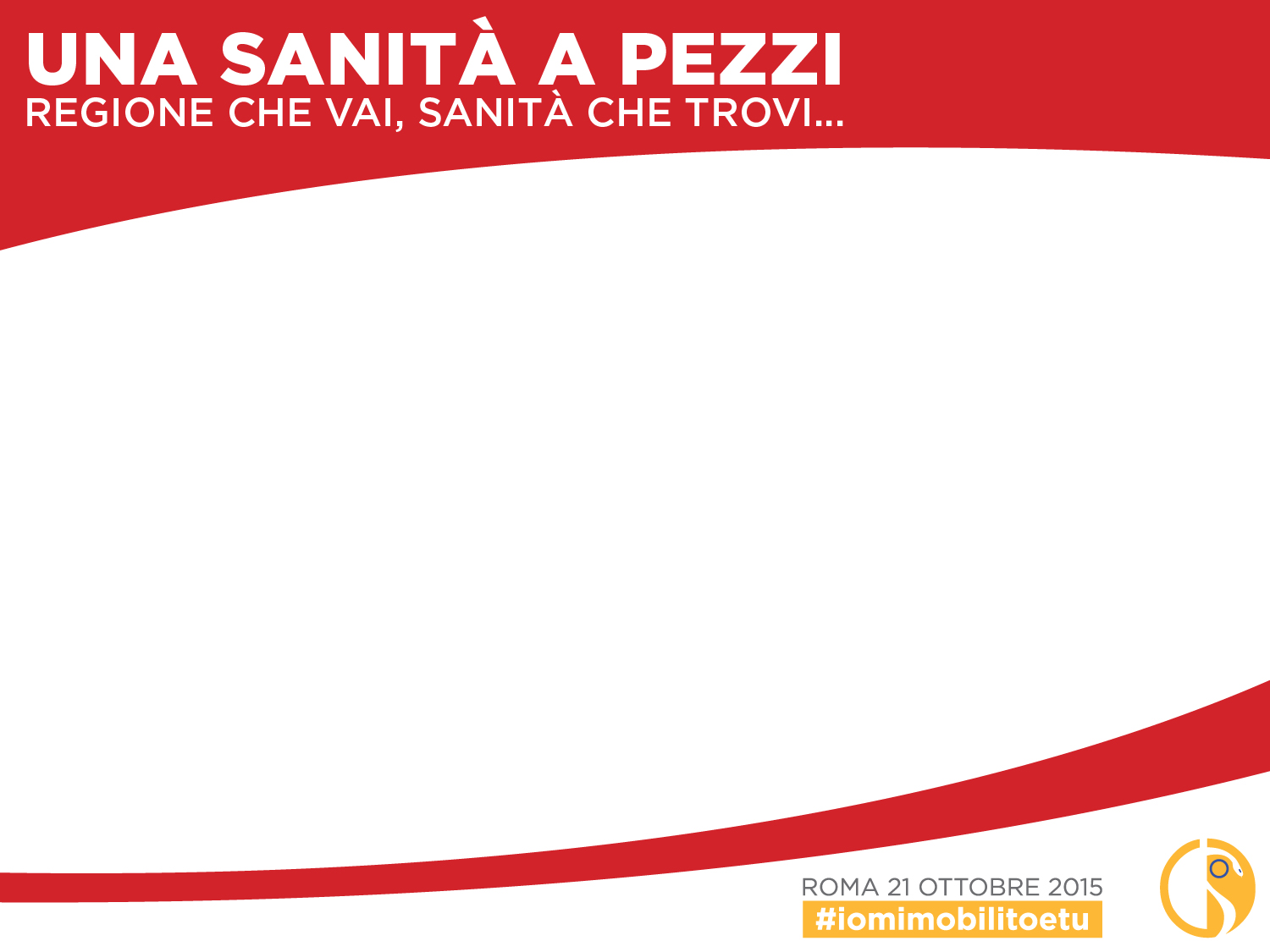 730 precompilato :
mentre si era al tavolo con spirito di collaborazione 
    per definire le modalità tecniche per la fornitura 
    della nostra anagrafica e per la trasmissione 
    delle fatture e per definire problemi di privacy 
ARRIVANO LE SANZIONI :
100 euro per ogni fattura errata
Fino ad un massimo di 50.000 euro
Conte ‘15
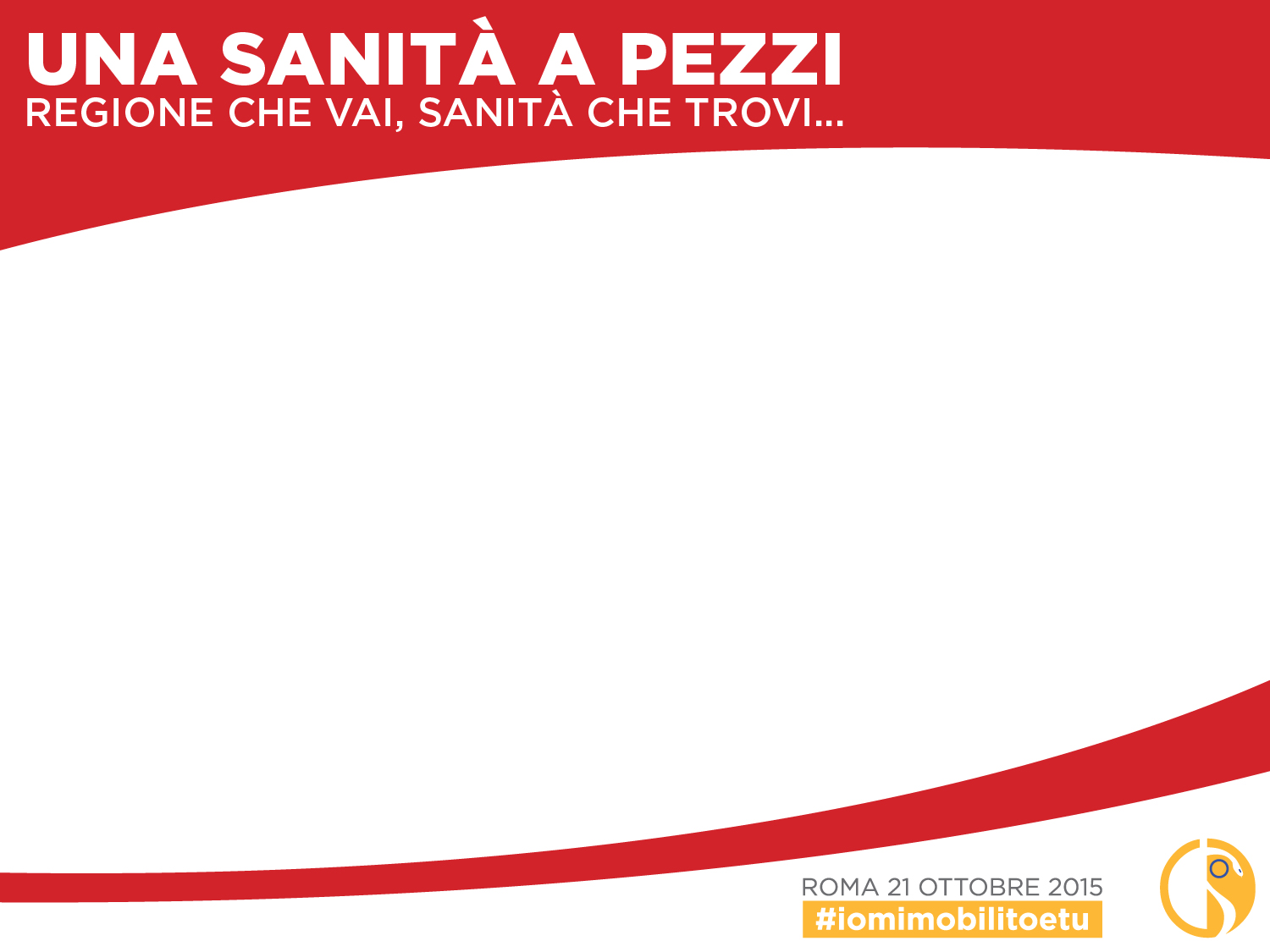 Certificati INAIL Dlgs 151 del 14/9/2015 art. 2 : qualunque medico presti la prima assistenza a un lavoratore infortunato sul lavoro o affetto da malattia professionale è obbligato a rilasciare certificato ai fini degli obblighi di denuncia per via telematica
Adesso nasce il problema vaccinazioni:
Dopo aver abolito l’obbligatorietà per cedimento ad istanze demagogiche ed ideologiche
Dopo il disinteresse delle regioni per il tema ci si accorge  dei gravi rischi per la salute e si ipotizzano sanzioni per i medici
Conte ‘15
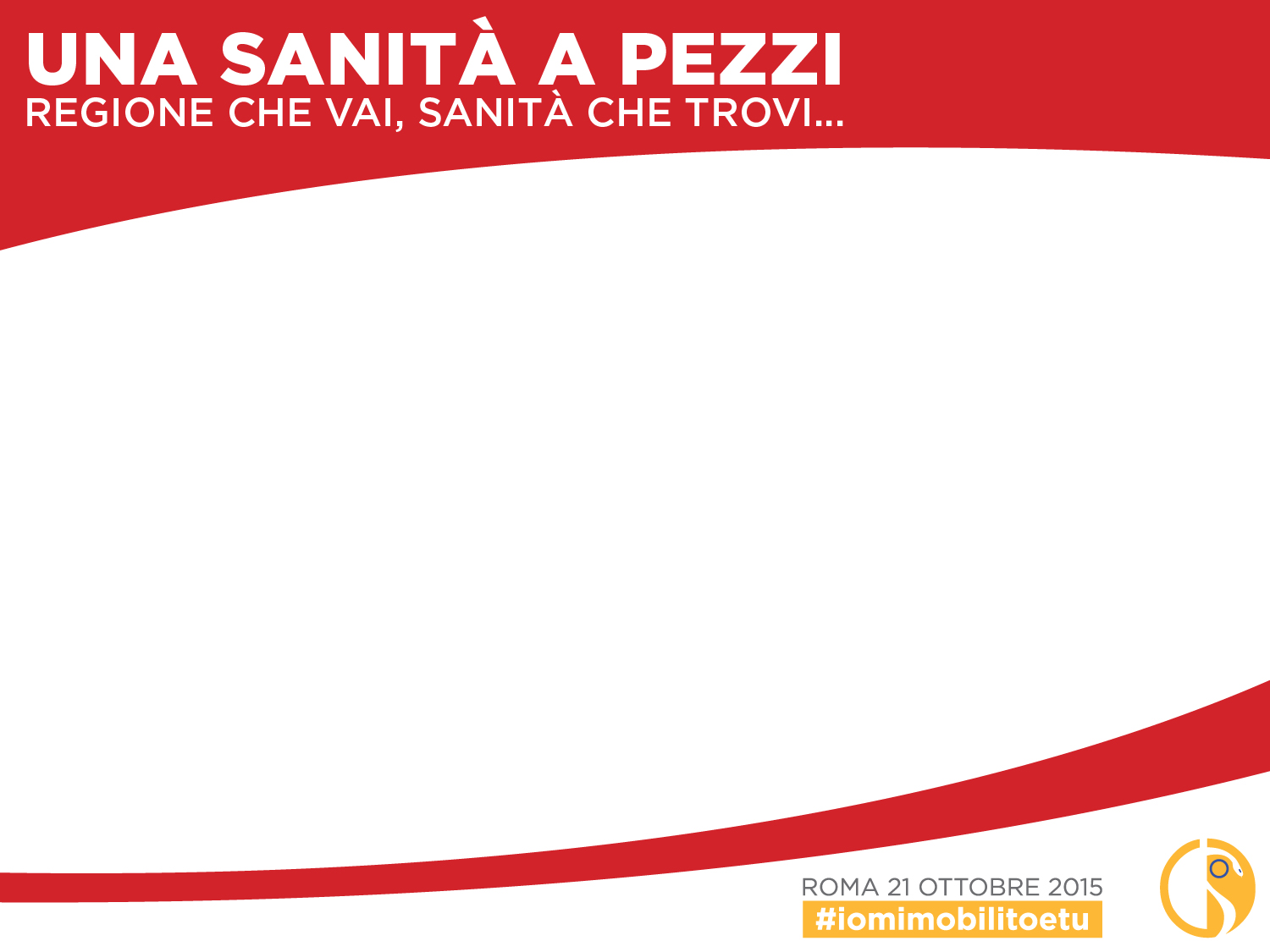 Abbiamo la sensazione di 
essere in un film horror in cui
scontare una colpa 
quella di essere MEDICI
Anche noi abbiamo le nostre responsabilità 
e ci stiamo attrezzando per creare un medico al passo con i tempi
Due colpe su tutte:
1) Ci siamo fidati
2) Ci siamo divisi
Conte ‘15
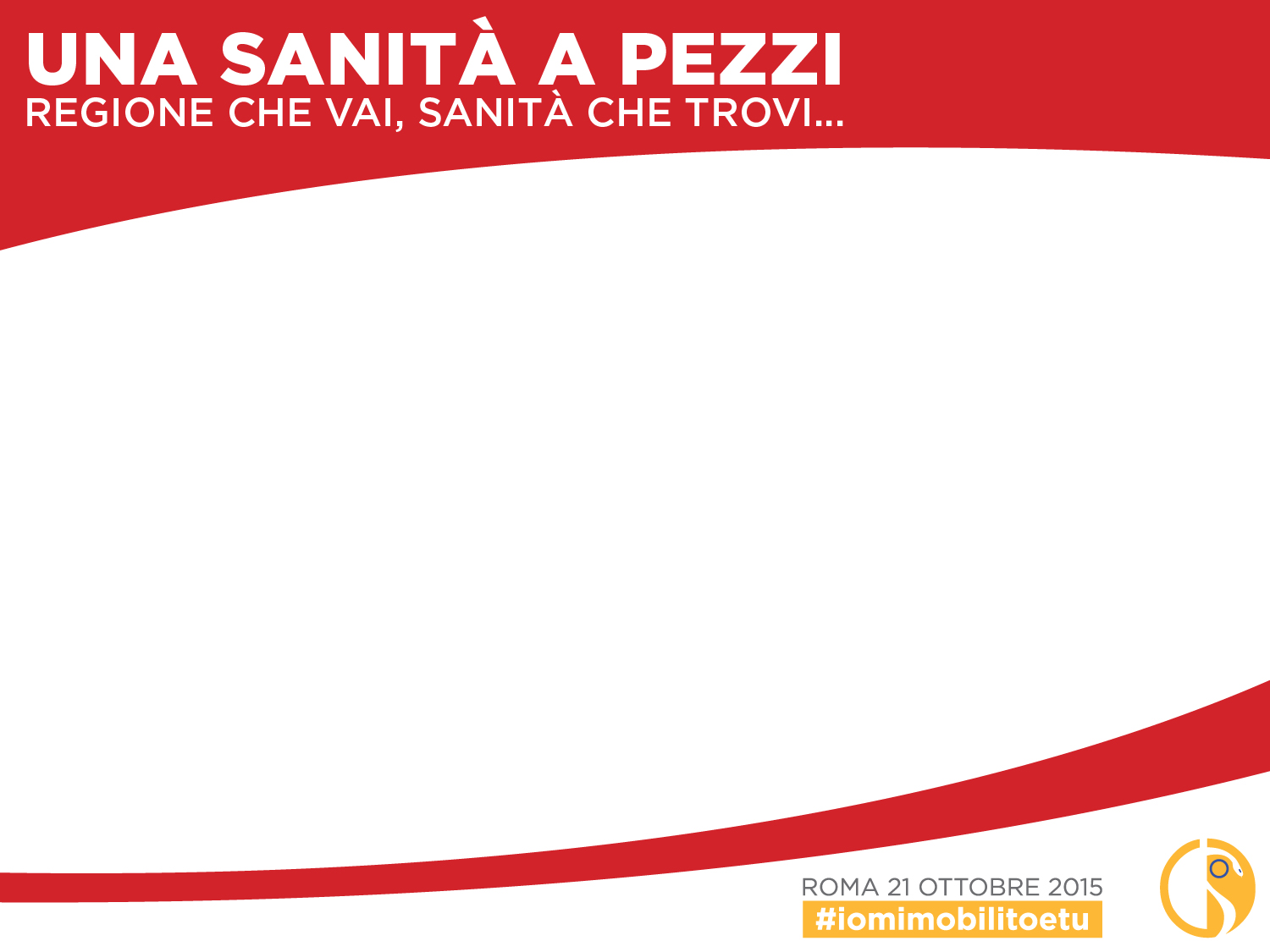 La svalorizzazione Del nostro ruolo Professionale sta portando alla 
Mortificazione professionale
Ed all’imbarbarimento delle
Condizioni di lavoro togliendo serenità al rapporto con le persone nella tutela della loro salute
Conte ‘15
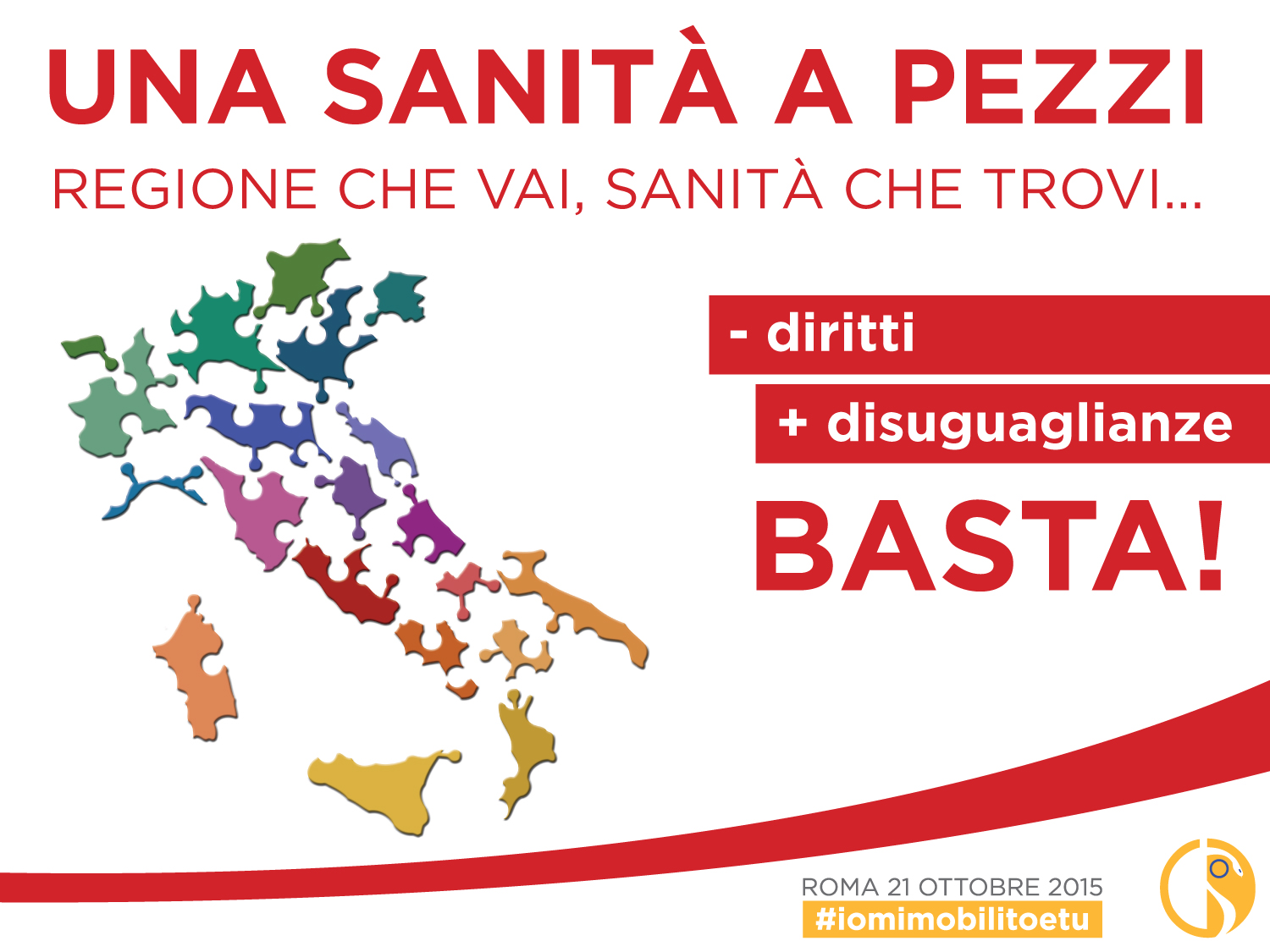 E’ ora di dire :
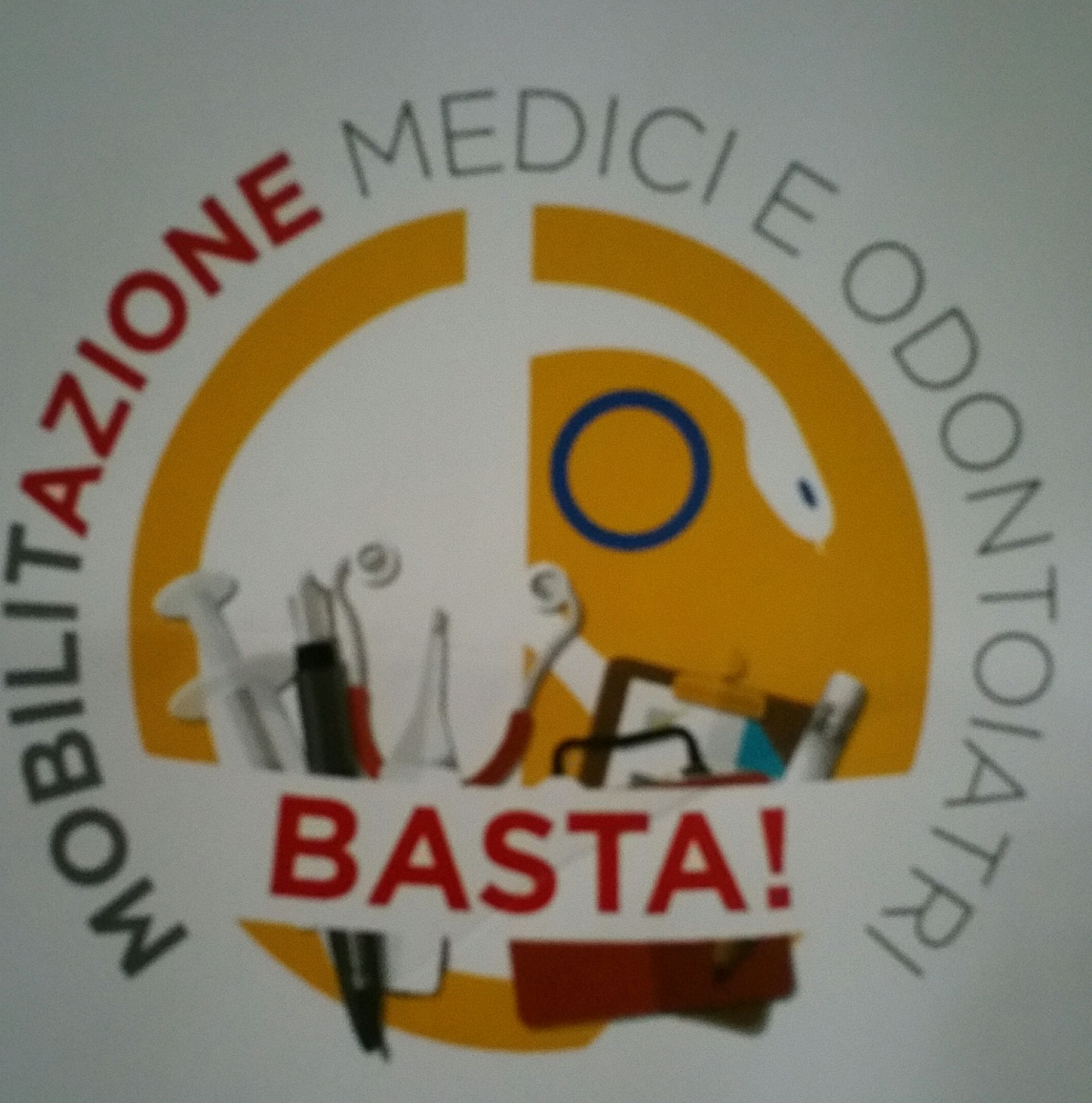 Conte ‘15
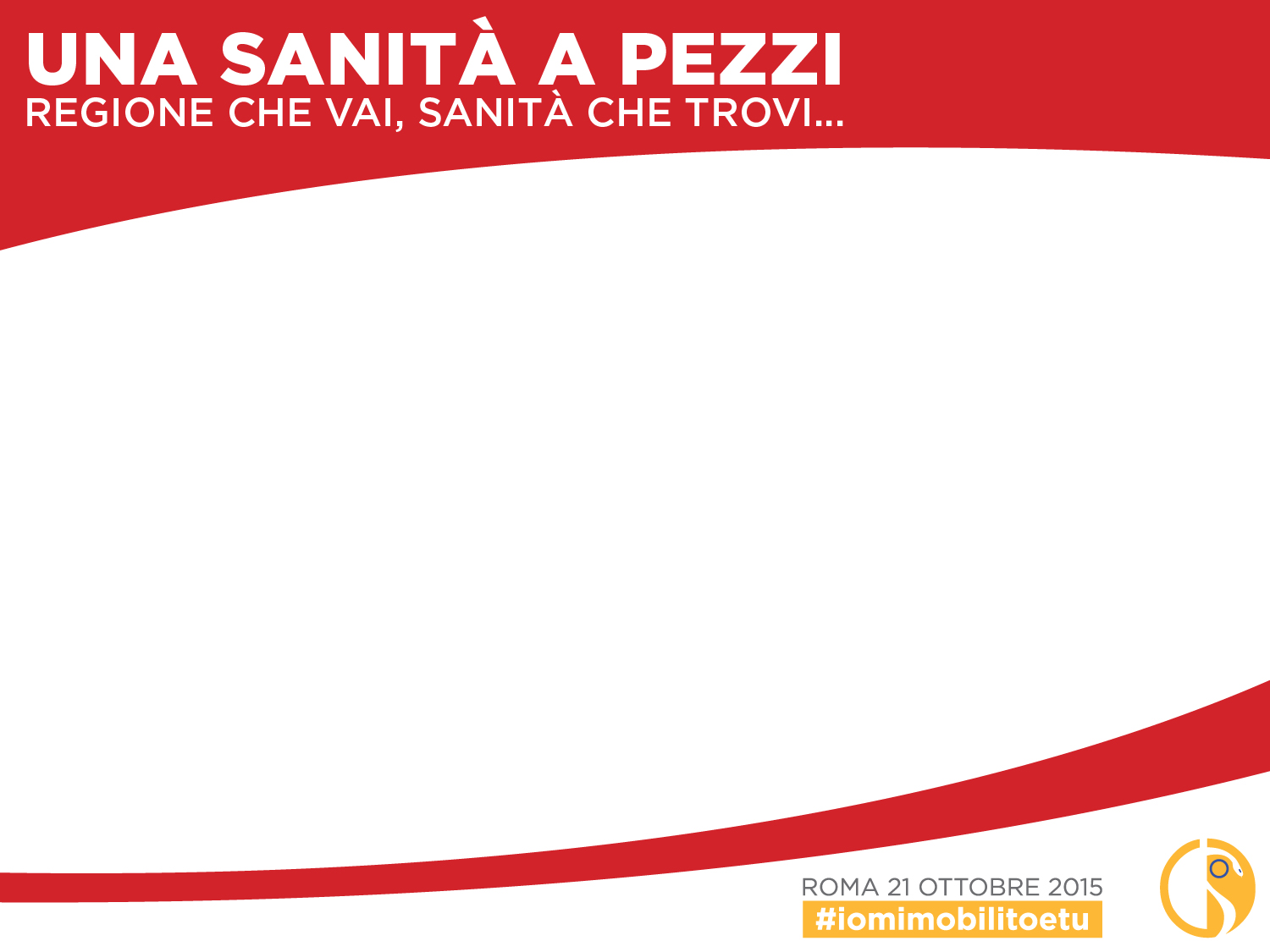 Le nostre posizioni sono chiarissime e sono contenute in un documento approvato all’unanimità dal Consiglio Nazionale nel 2010 dove si affermano con forza i campi di assoluta competenza medica.
Non resta che la proclamazione dell’esclusiva sovranità del medico nella diagnosi e nella prescrizione, oltre che della informazione e certificazione delle e sulle scelte e del loro riflesso pragmatico.
Conte ‘15
Il  Medico  è  il  Manager
Il medico decide come utilizzare le risorse in base ad un percorso clinico -assistenziale che giudica ottimale per quello  specifico  paziente.
E’ corretto e necessario che abbia questa libertà di scelta clinica.
Sarebbe incoerente, però,  se non avesse anche la responsabilità dell’impiego  corretto  delle  risorse.
In sanità il controllo economico non  è di natura gerarchica ma passa attraverso  la  responsabilità  professionale  di  coloro  che  hanno  in  cura  i  pazienti.
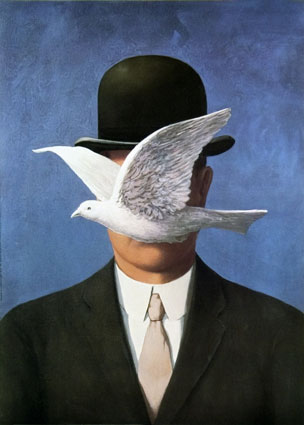 Per concessione di Maurizio Dal Maso
Il  Medico  è  il  Manager
1.  Clinico
        >  prevenzione
        >  diagnosi 
        >  terapia 
        >  riabilitazione

2.  Insegnante -          
      Educatore
        >  discenti
        >  utenti e familiari

3.  Dirigente
        >  utilizzo appropriato 
            di  tutte  le  risorse
in  3D
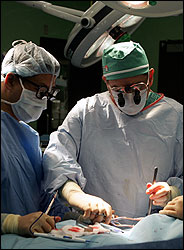 Medico
D
D
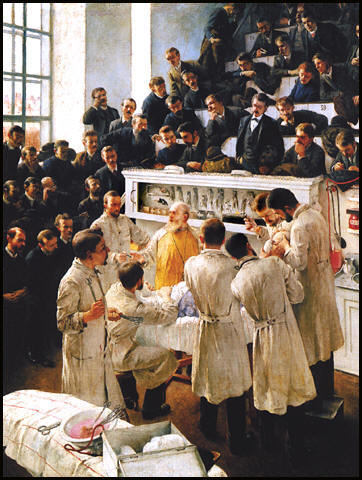 D
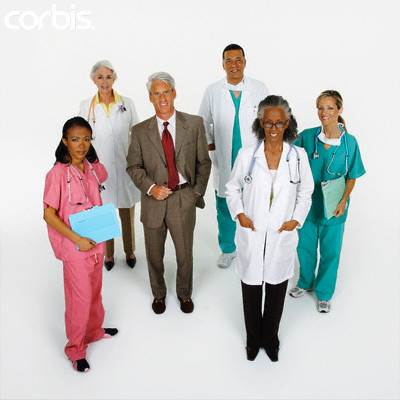 Per conc. di Maurizio Dal Maso
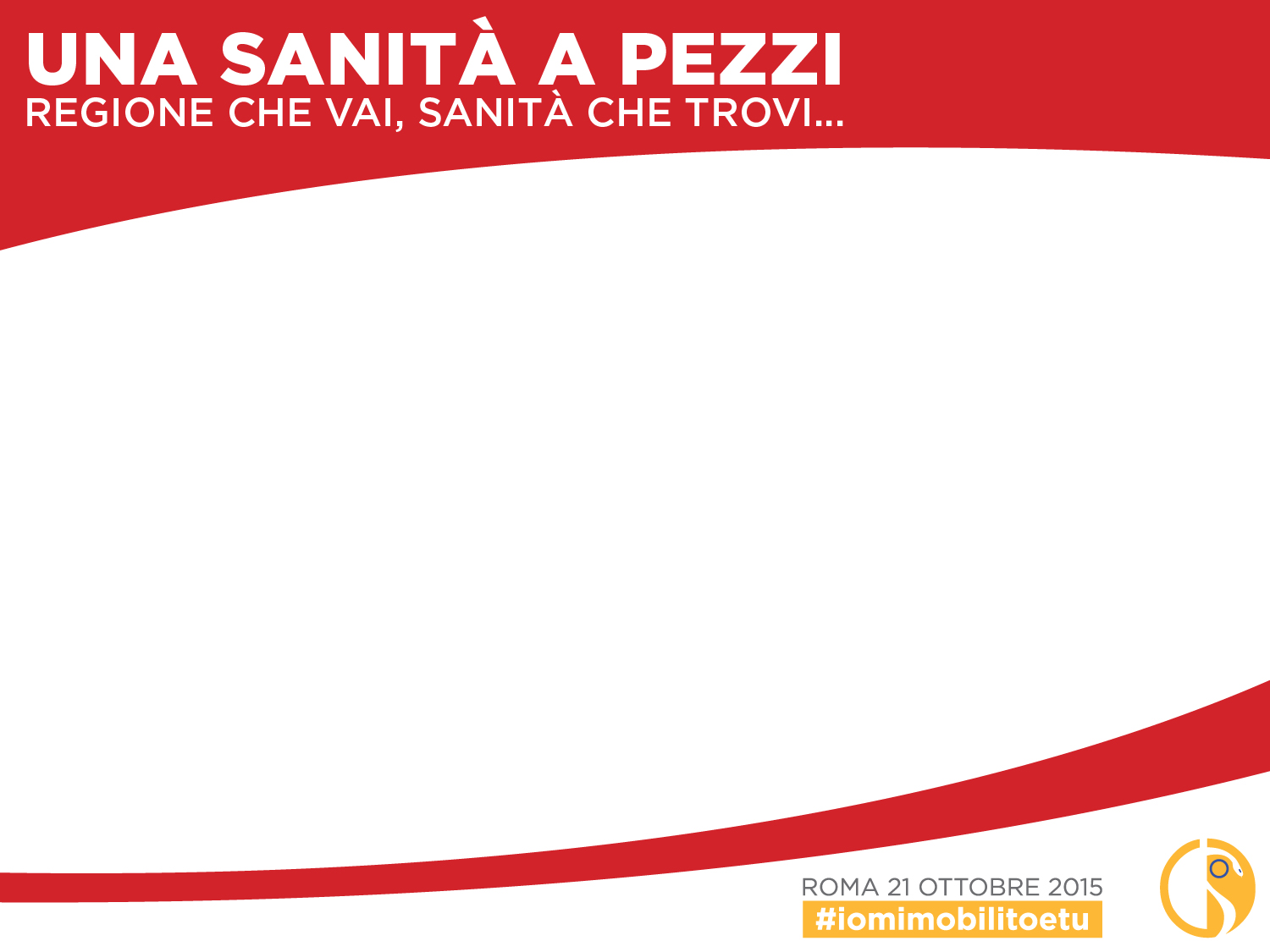 Occorre recuperare sul campo l’orgoglio per una professione secolare, gloriosa, dalla grande connotazione sociale 
a fianco delle persone
Noi rifiutiamo di essere servi sciocchi 
della tecnocrazia e del pervasivo ed
ottuso potere burocratico regionale
Grazie per 
l’attenzione
Conte ‘15